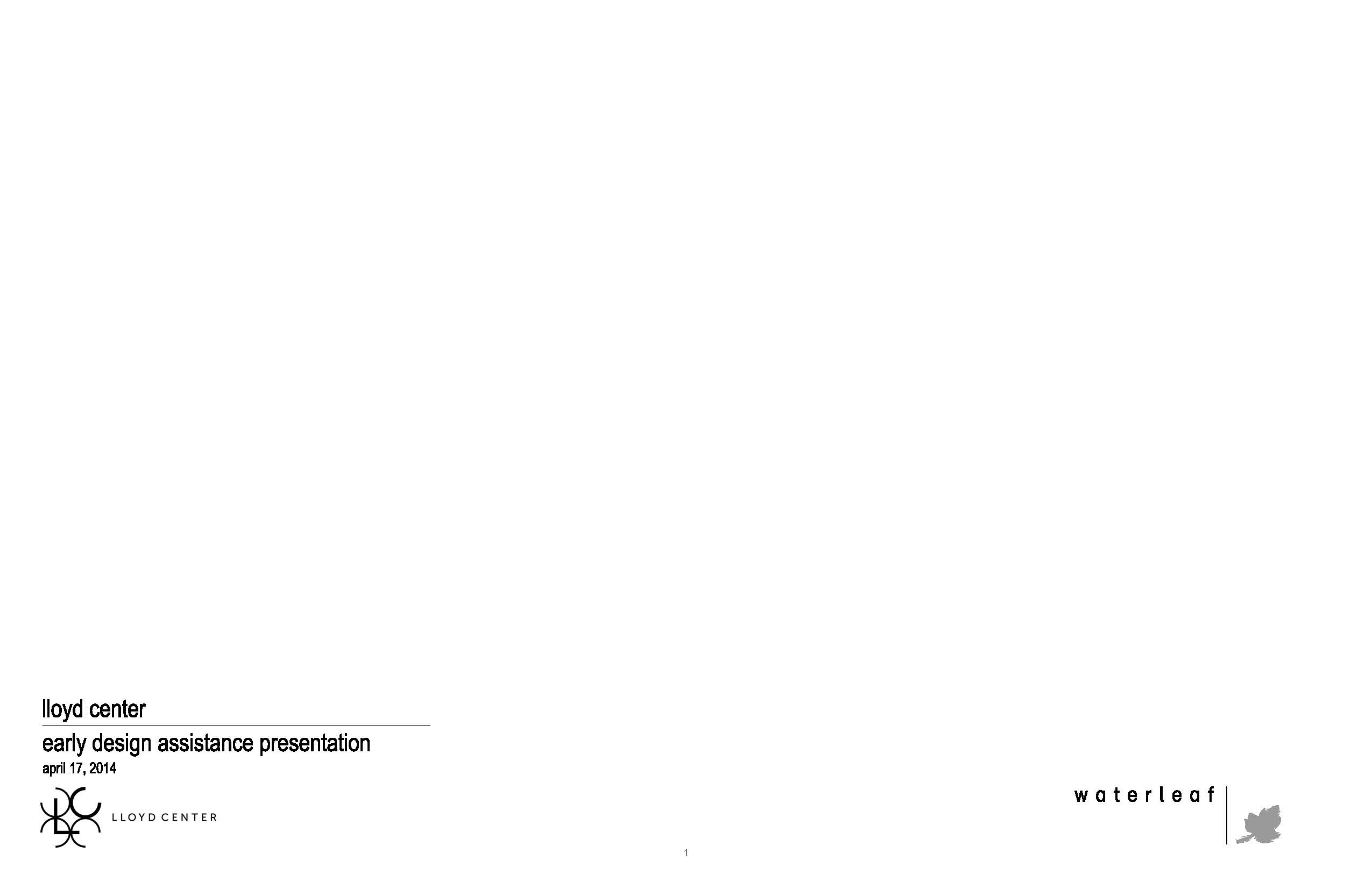 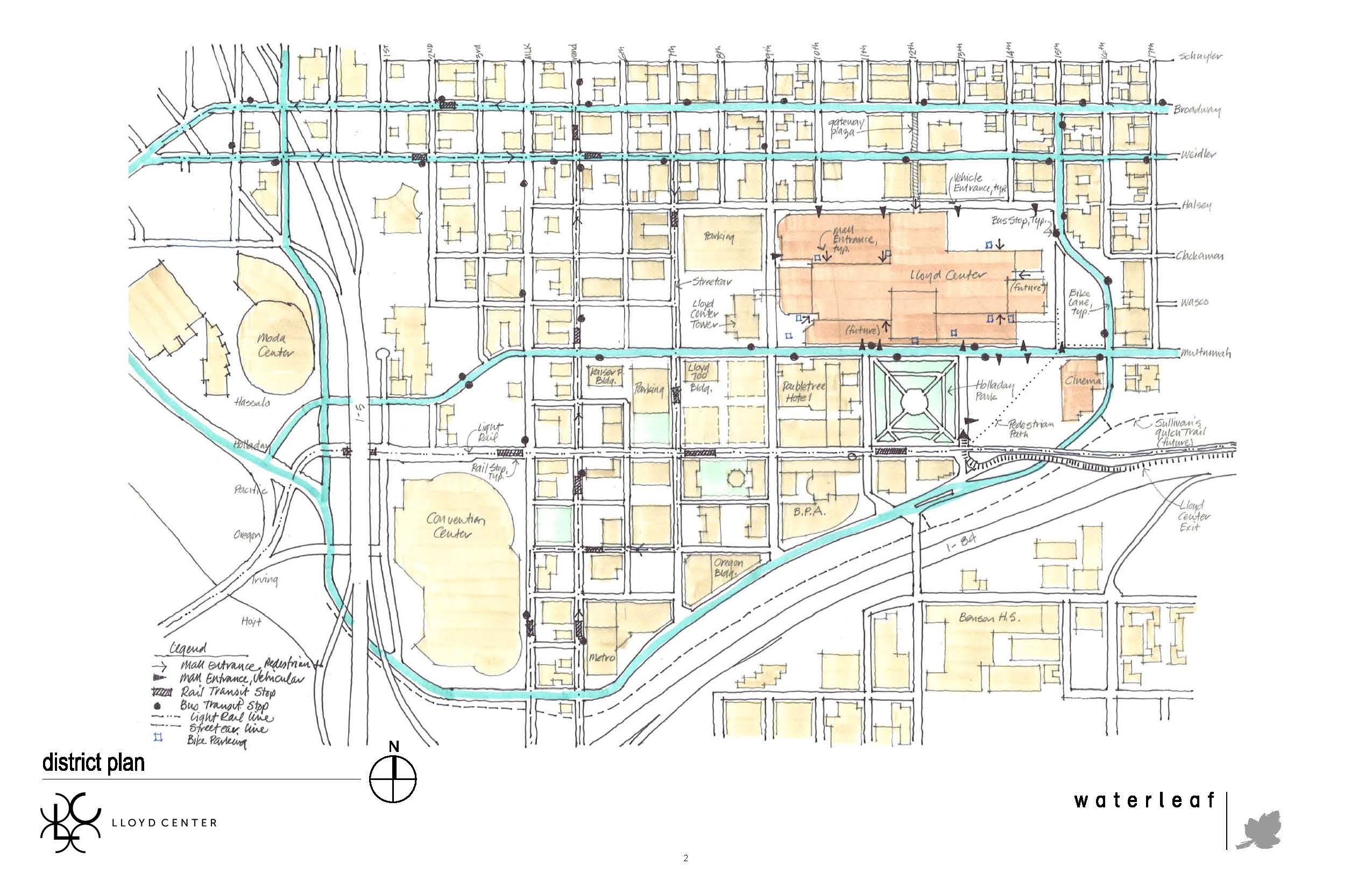 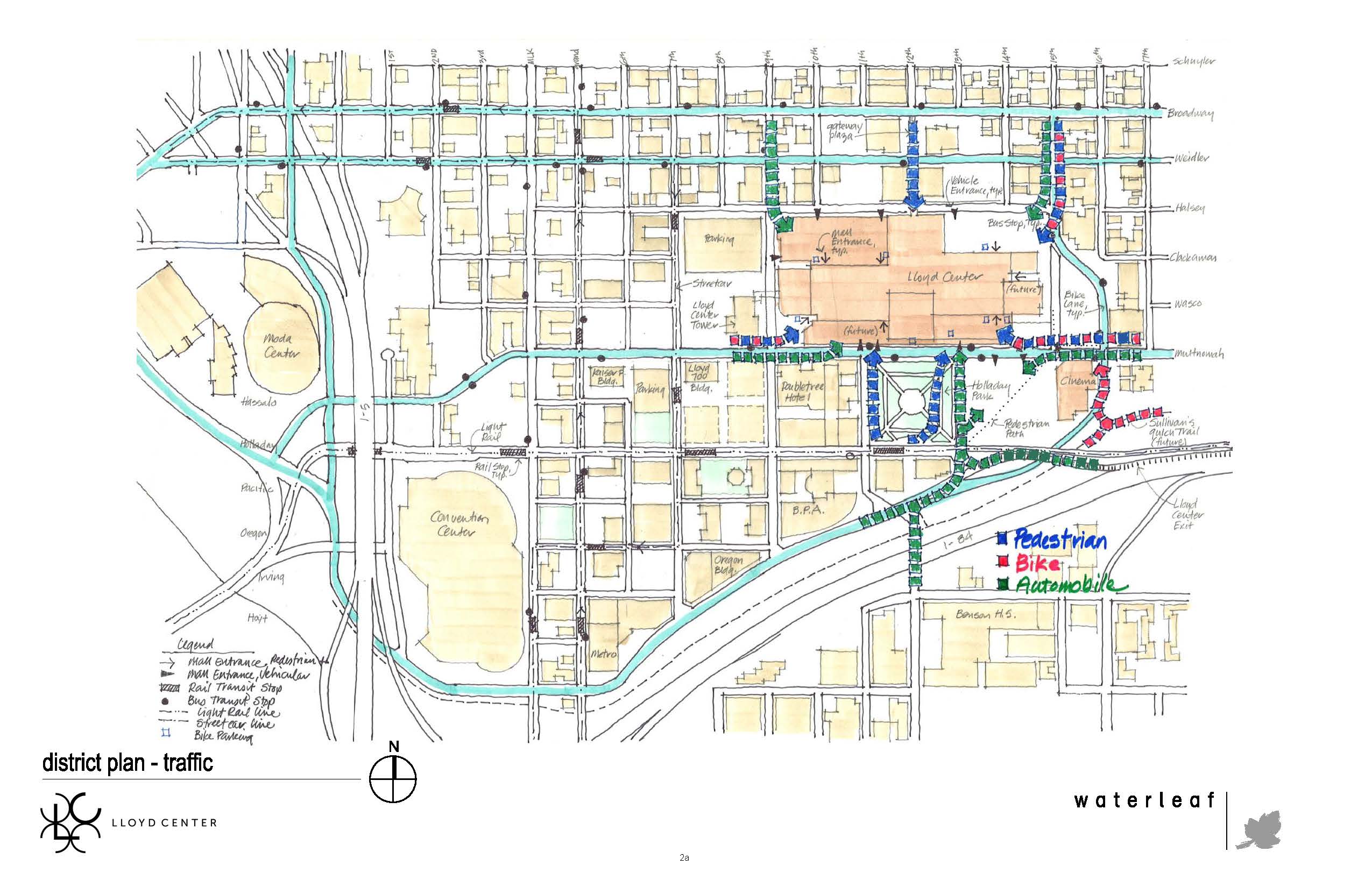 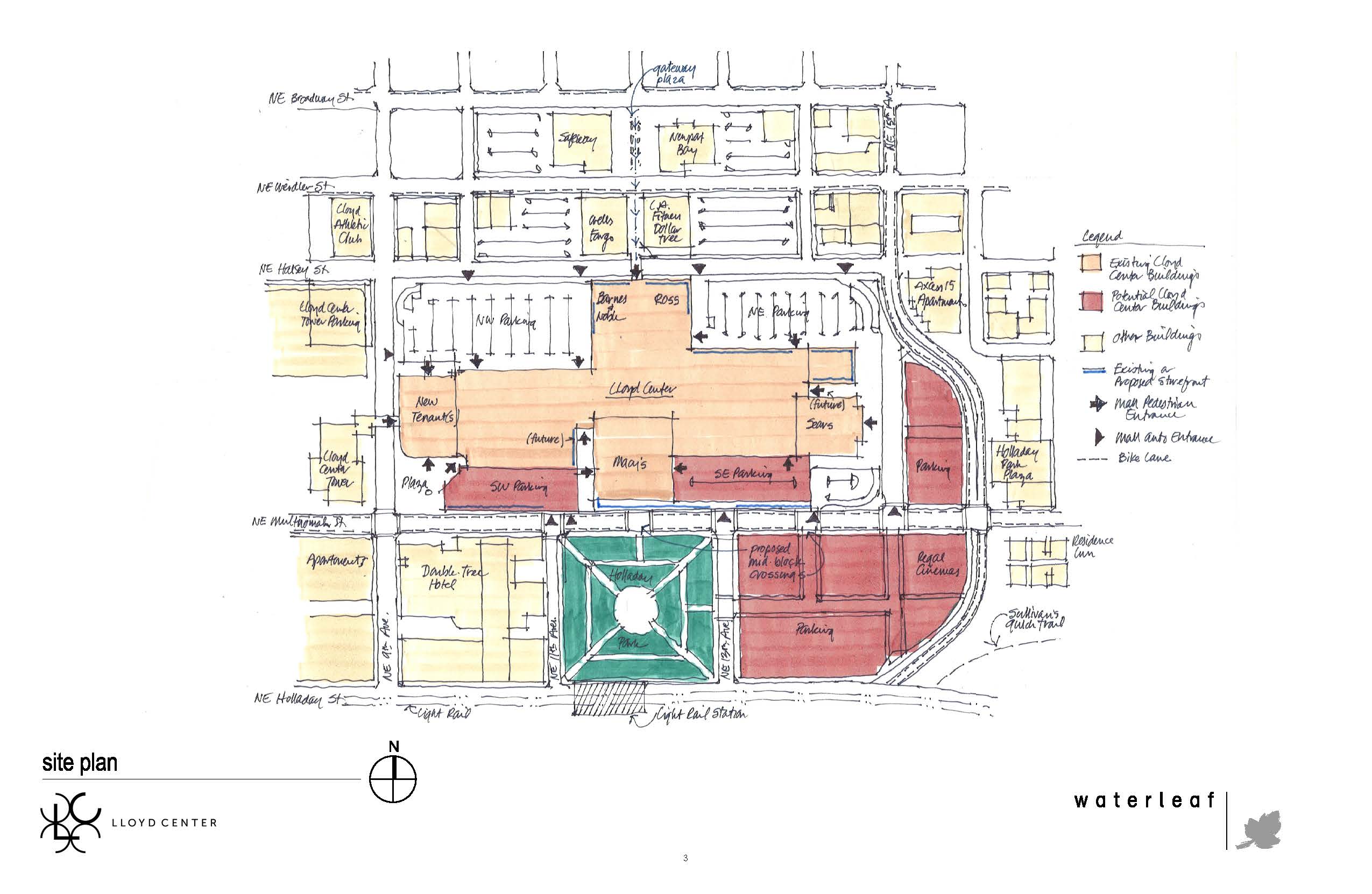 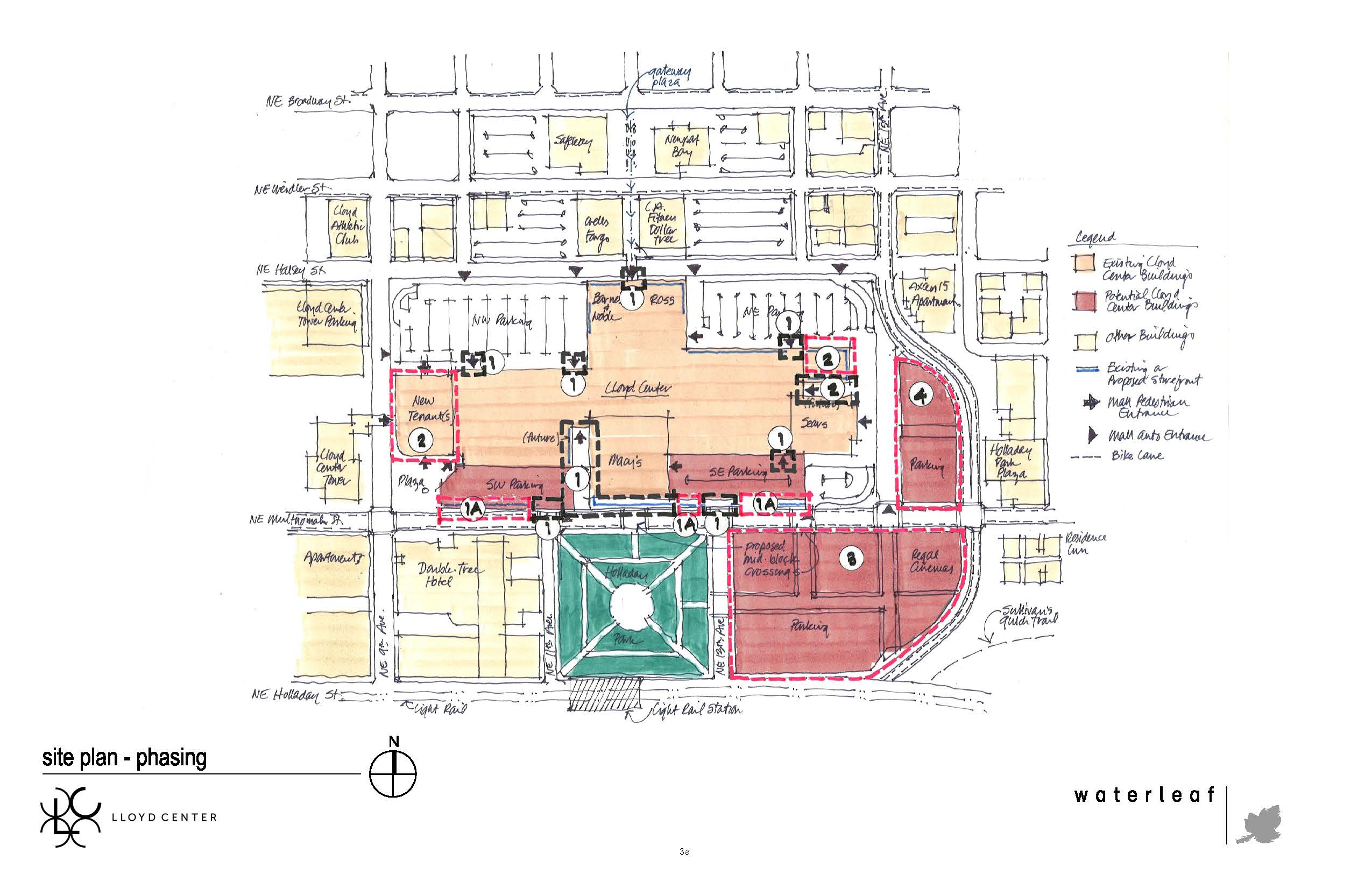 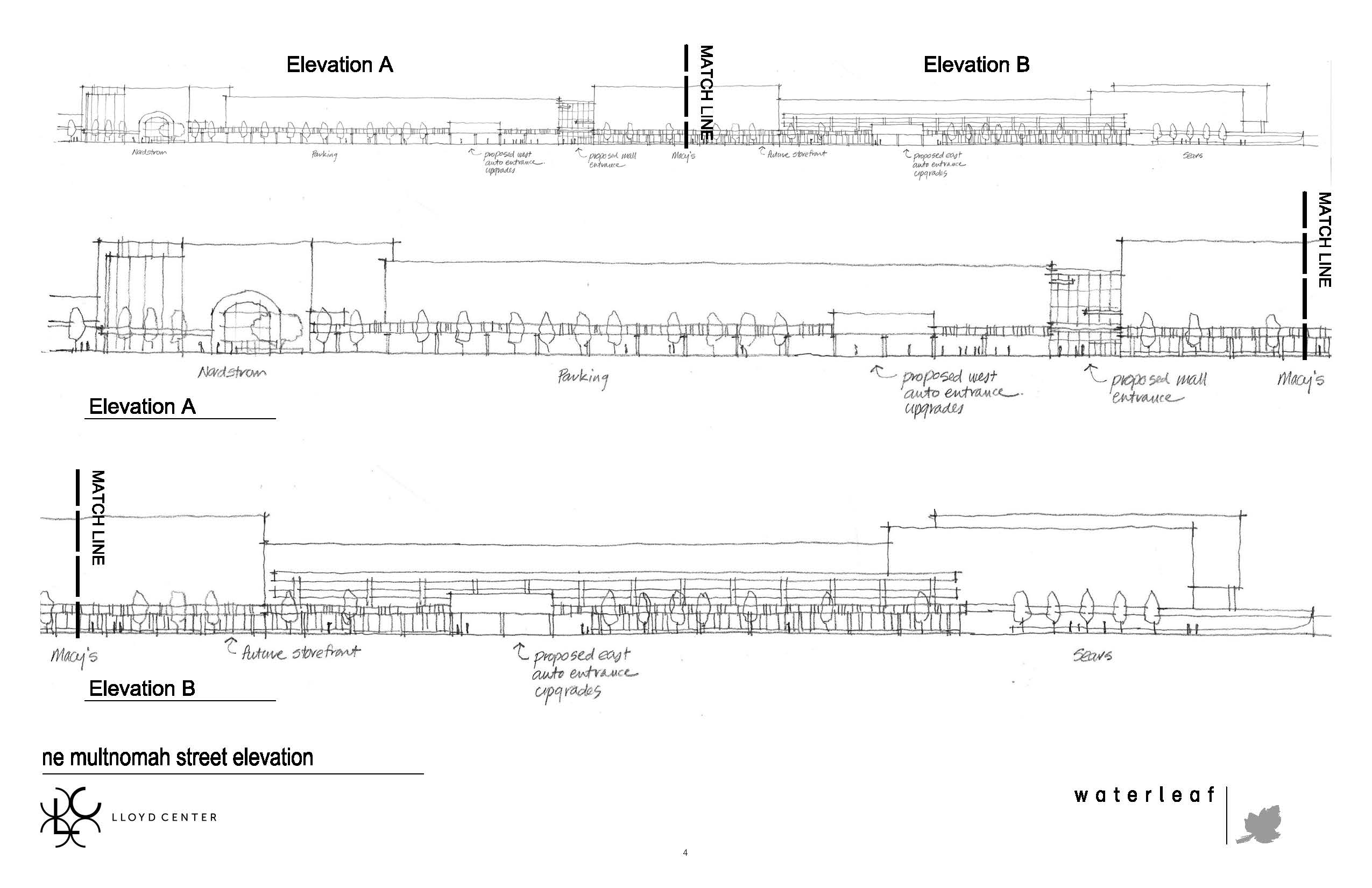 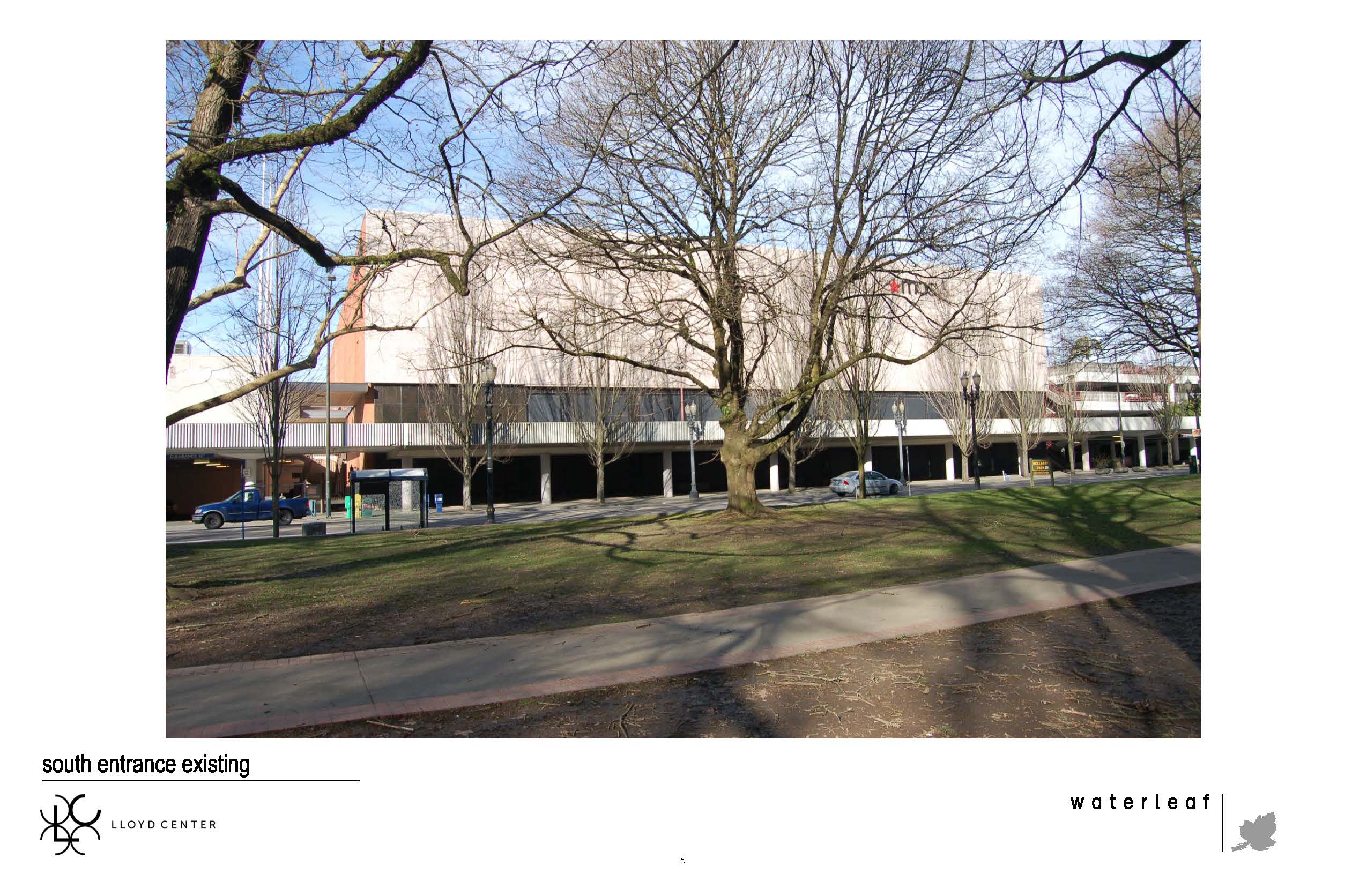 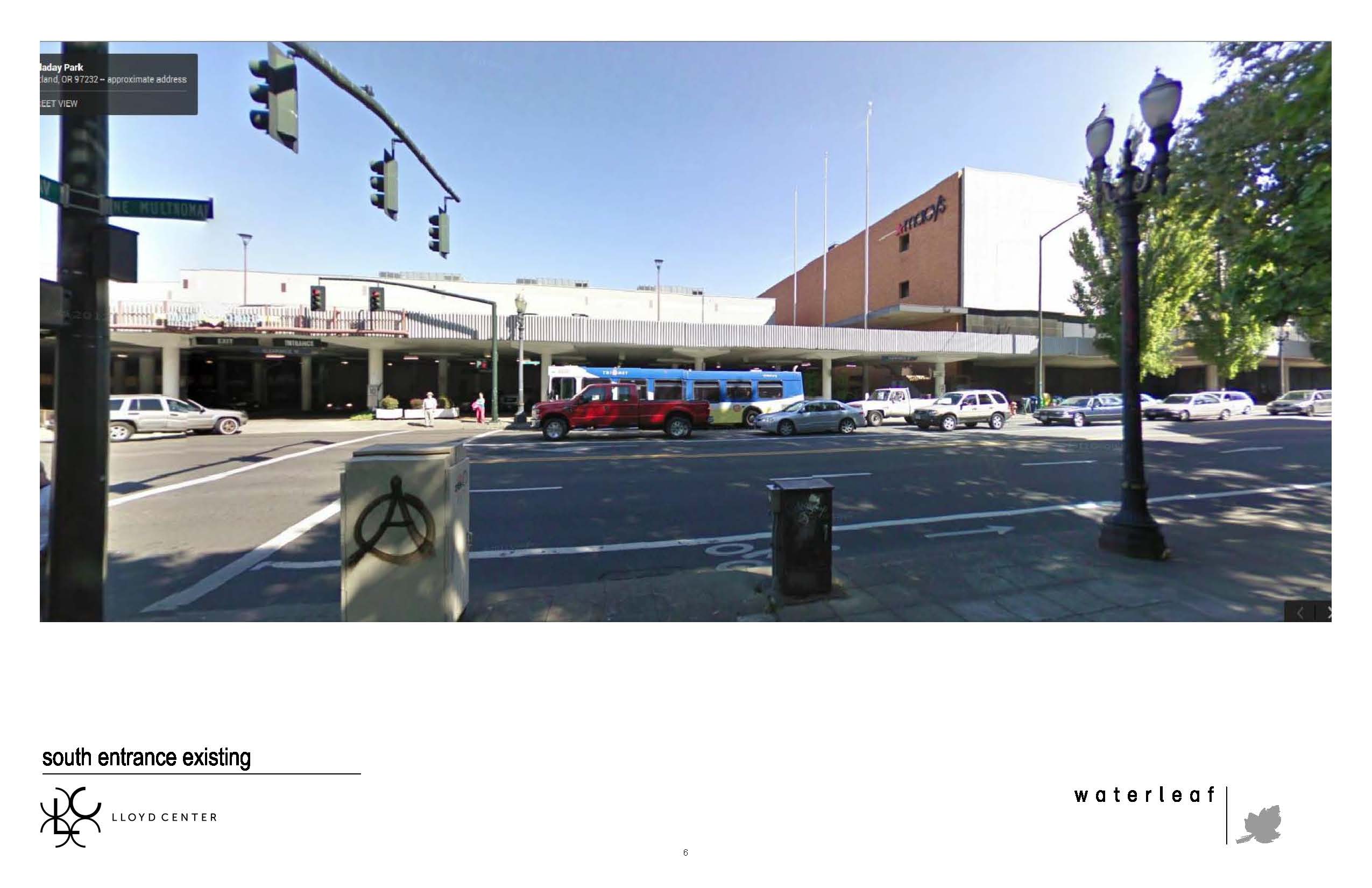 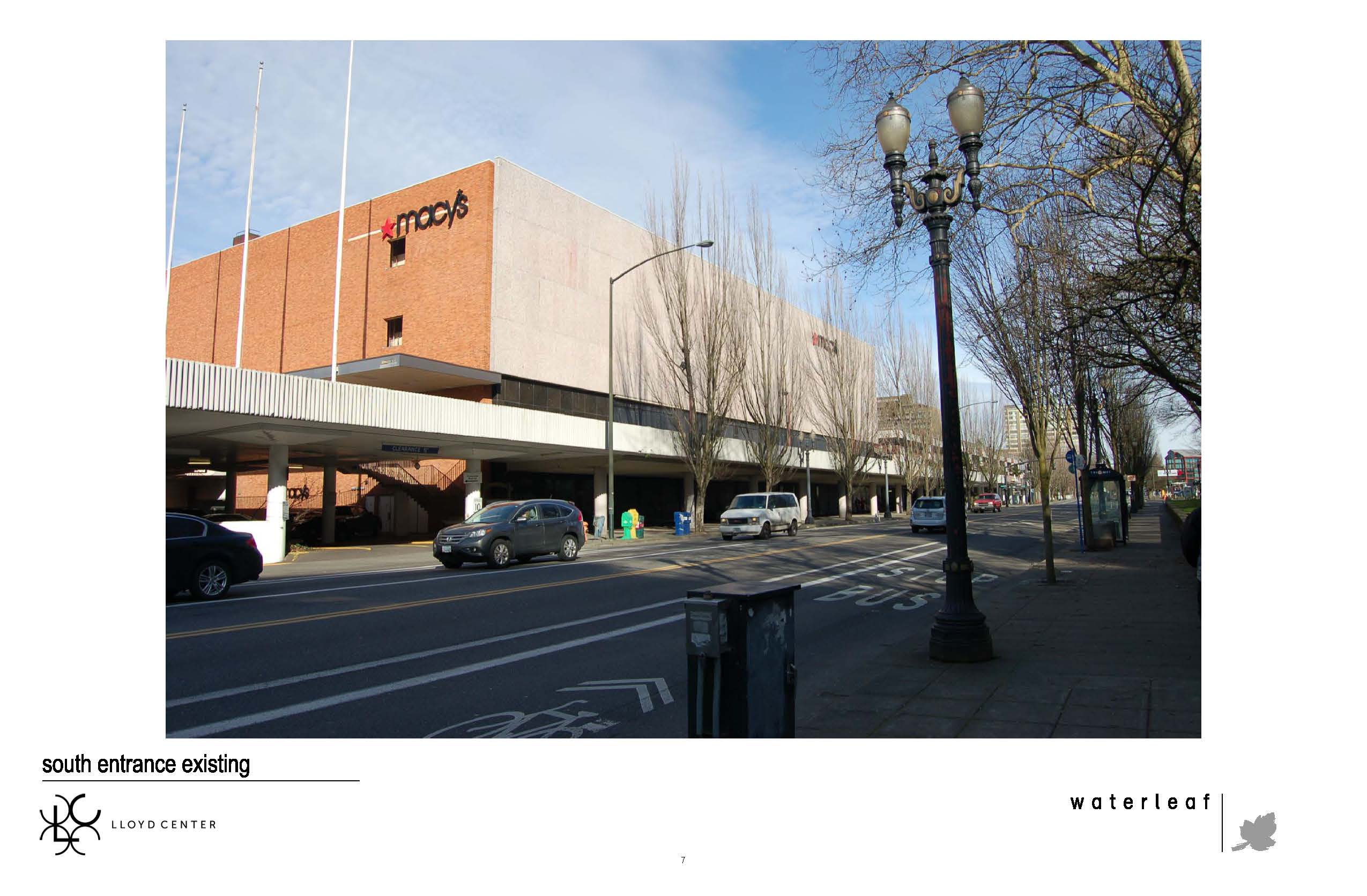 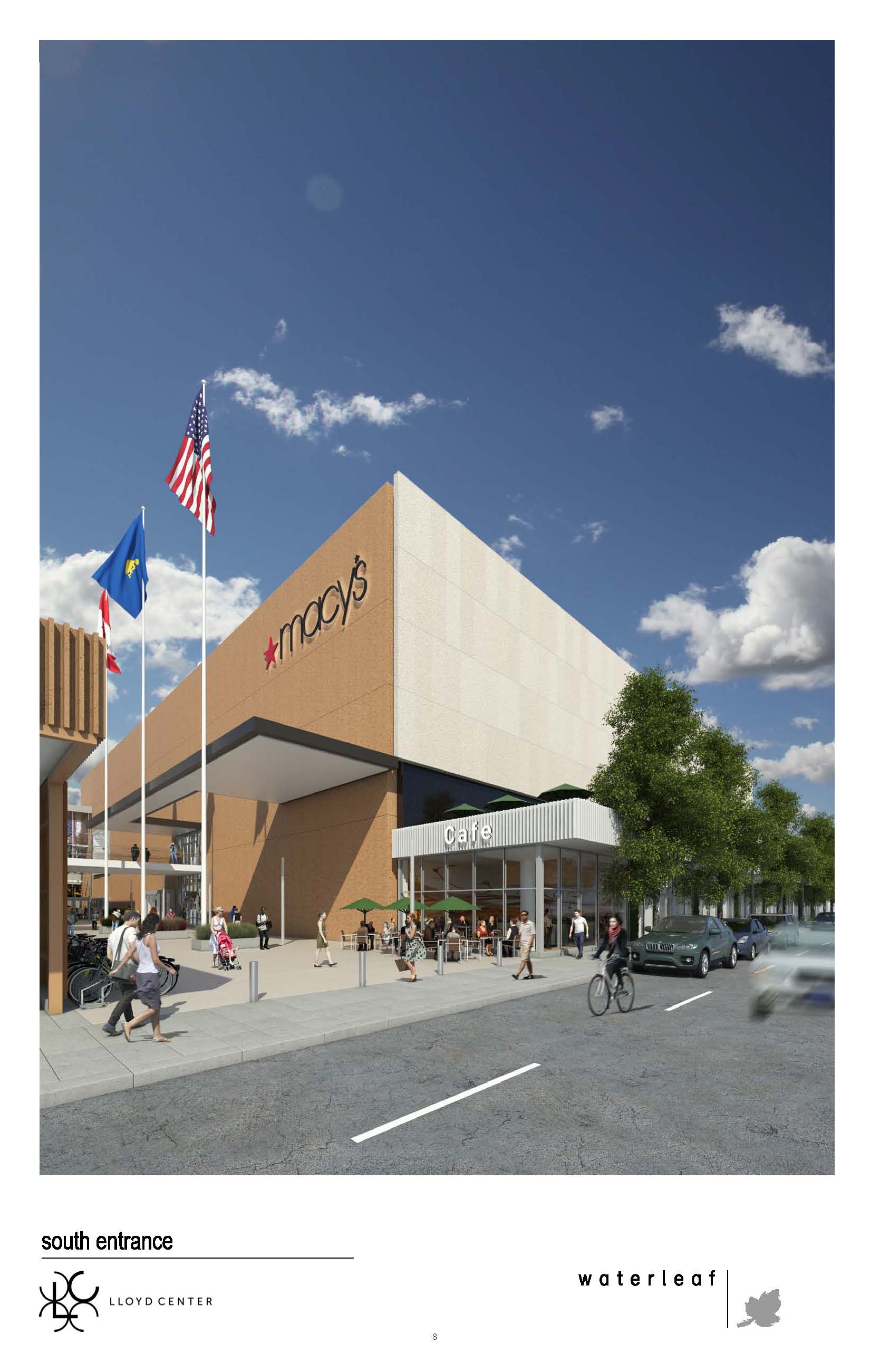 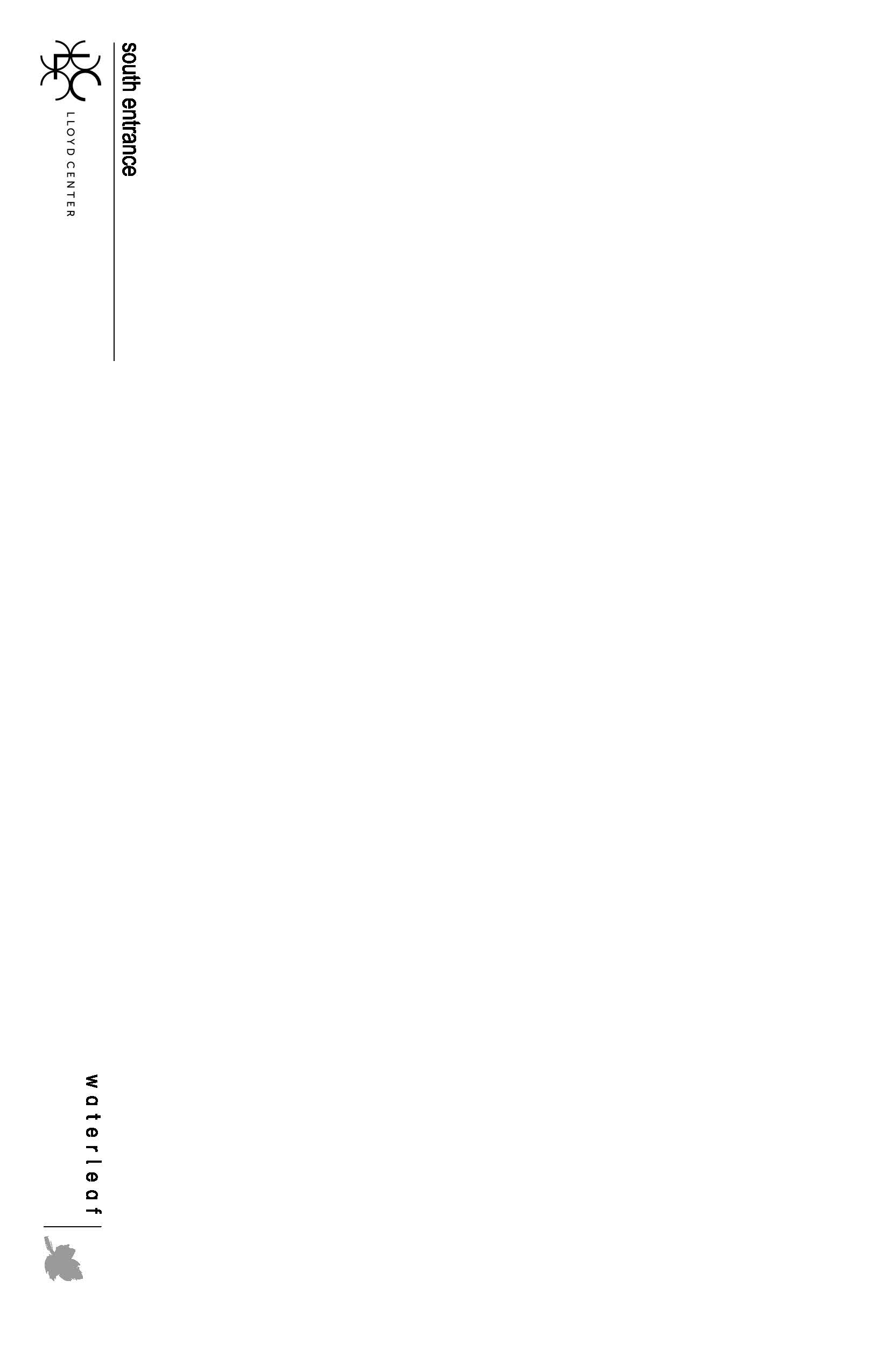 8
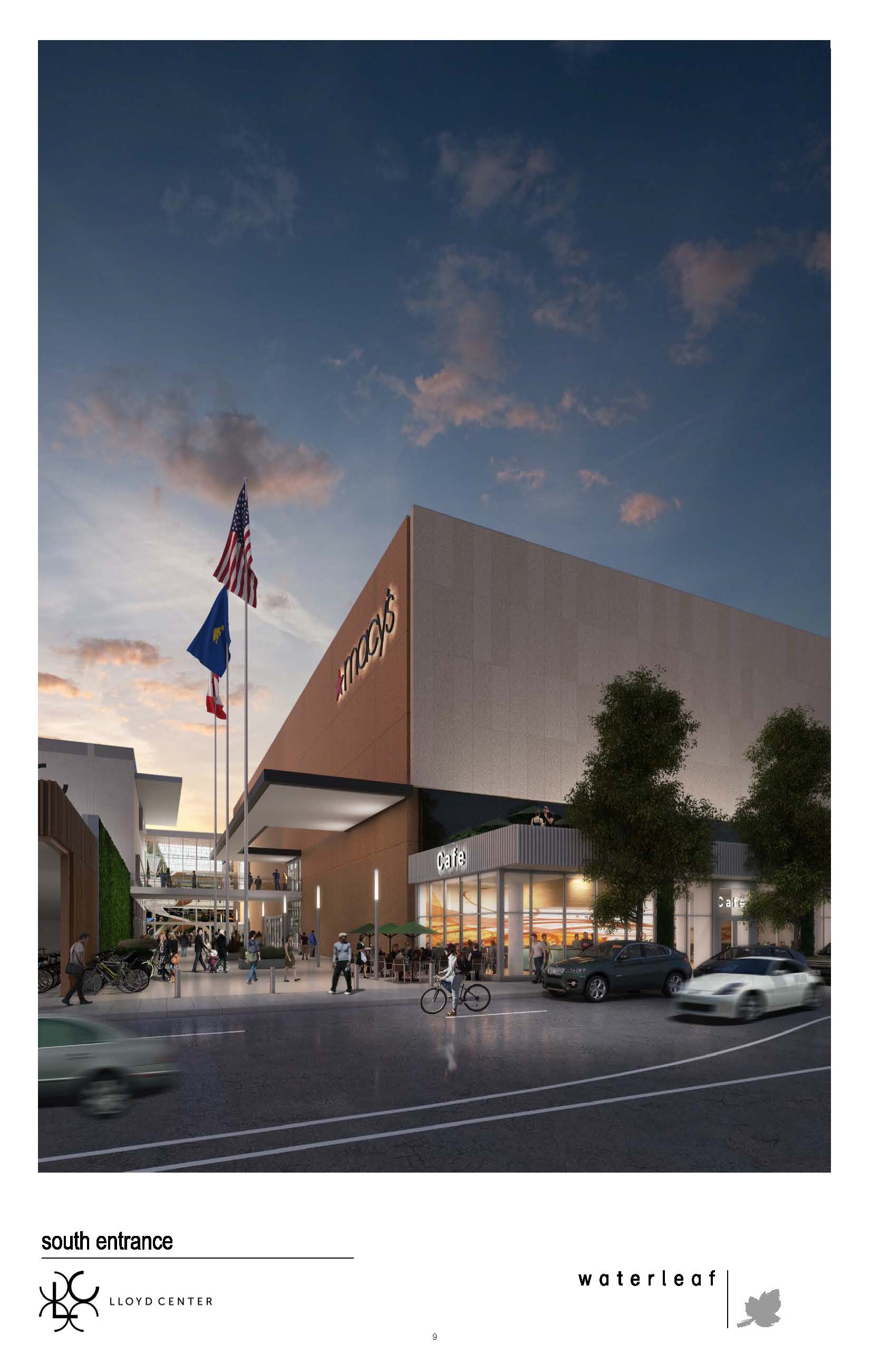 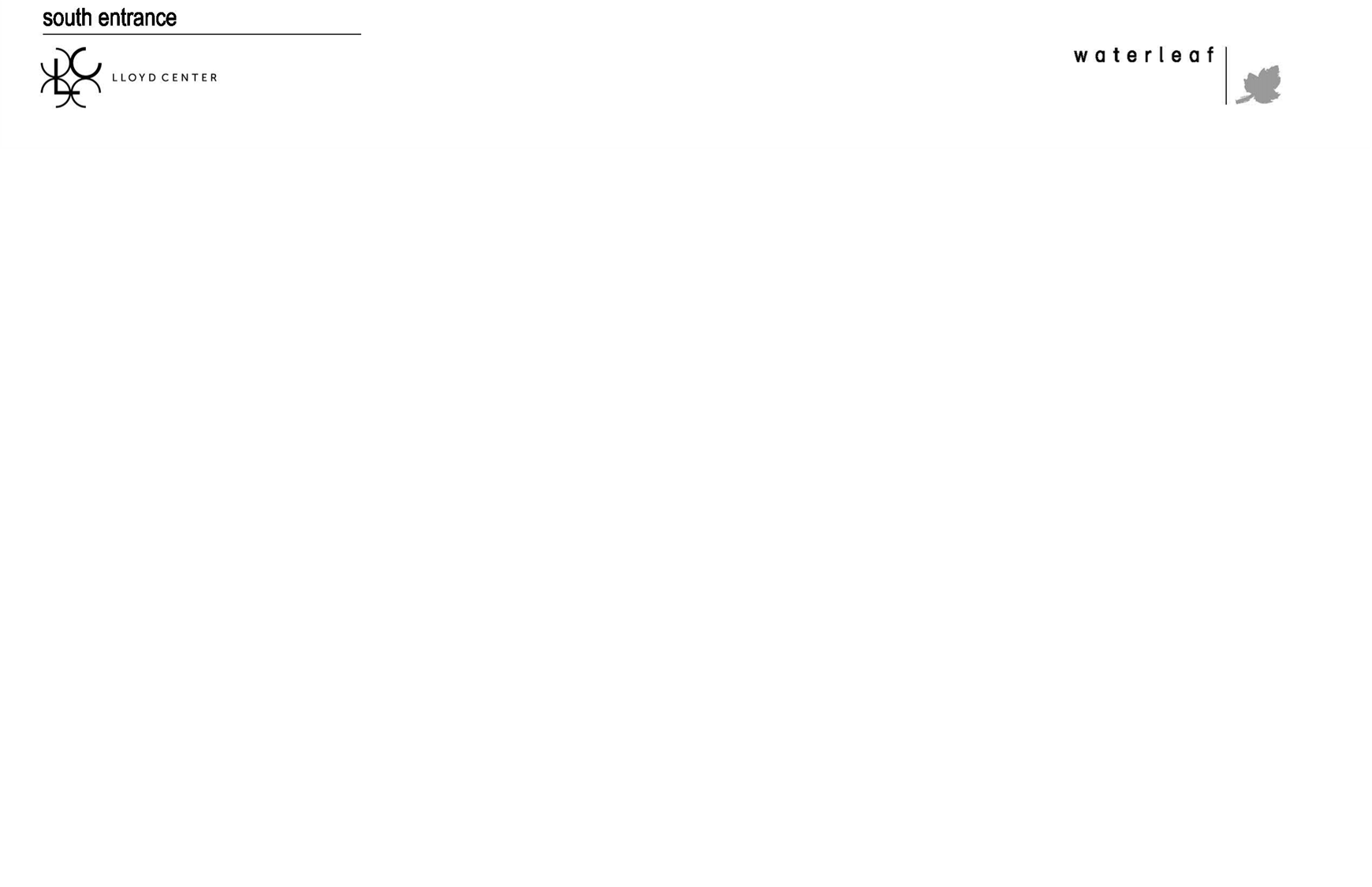 9
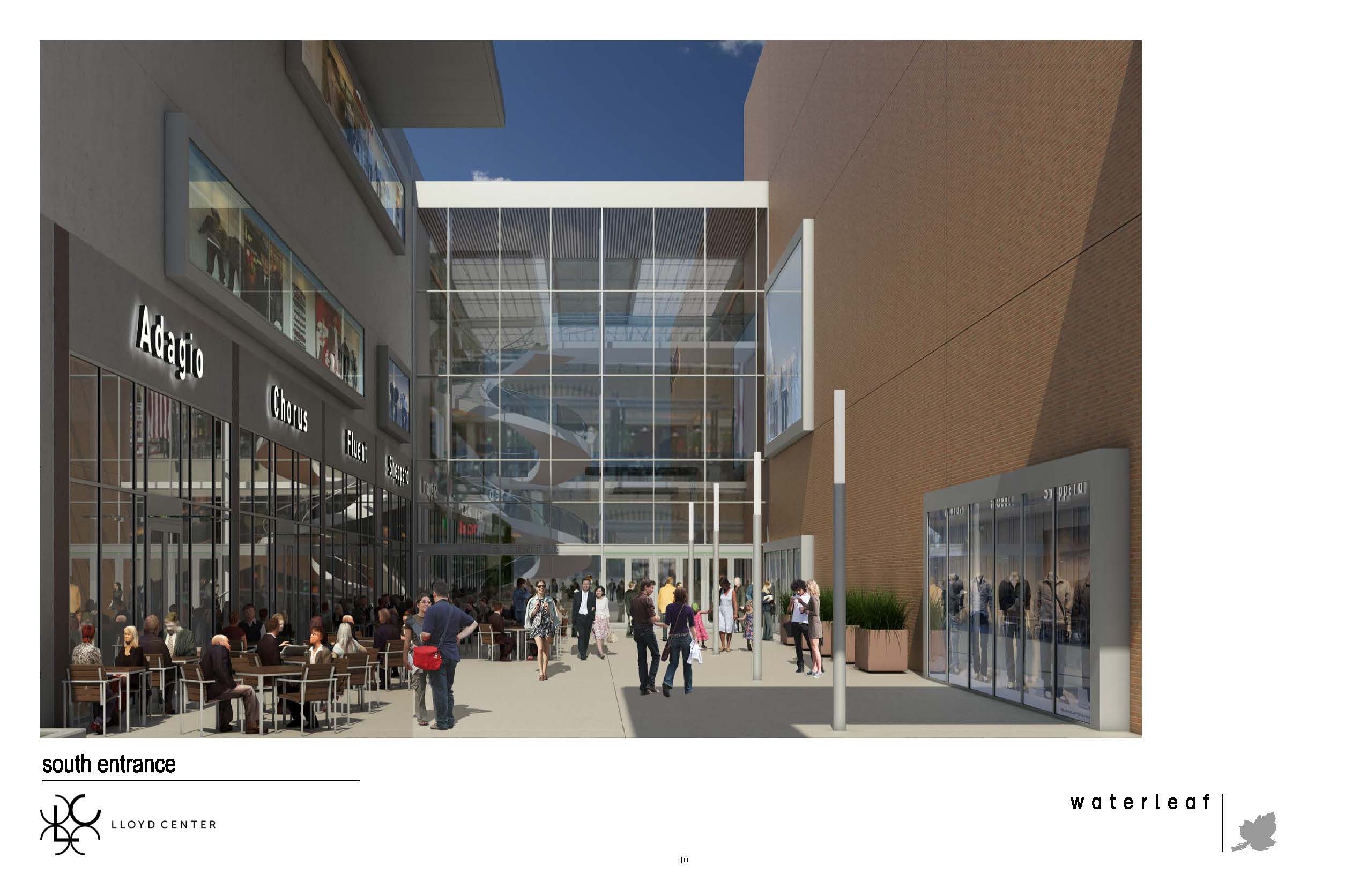 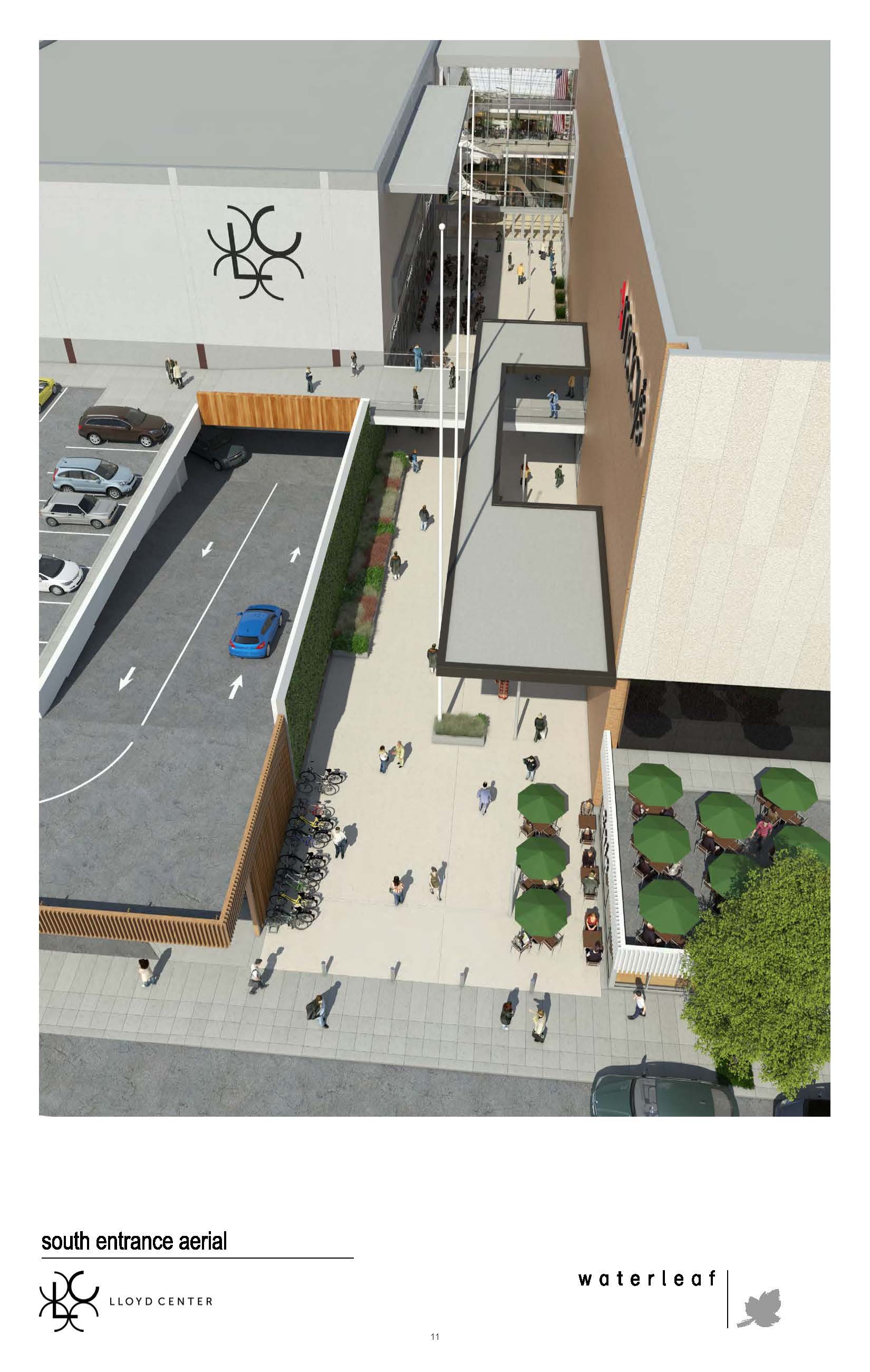 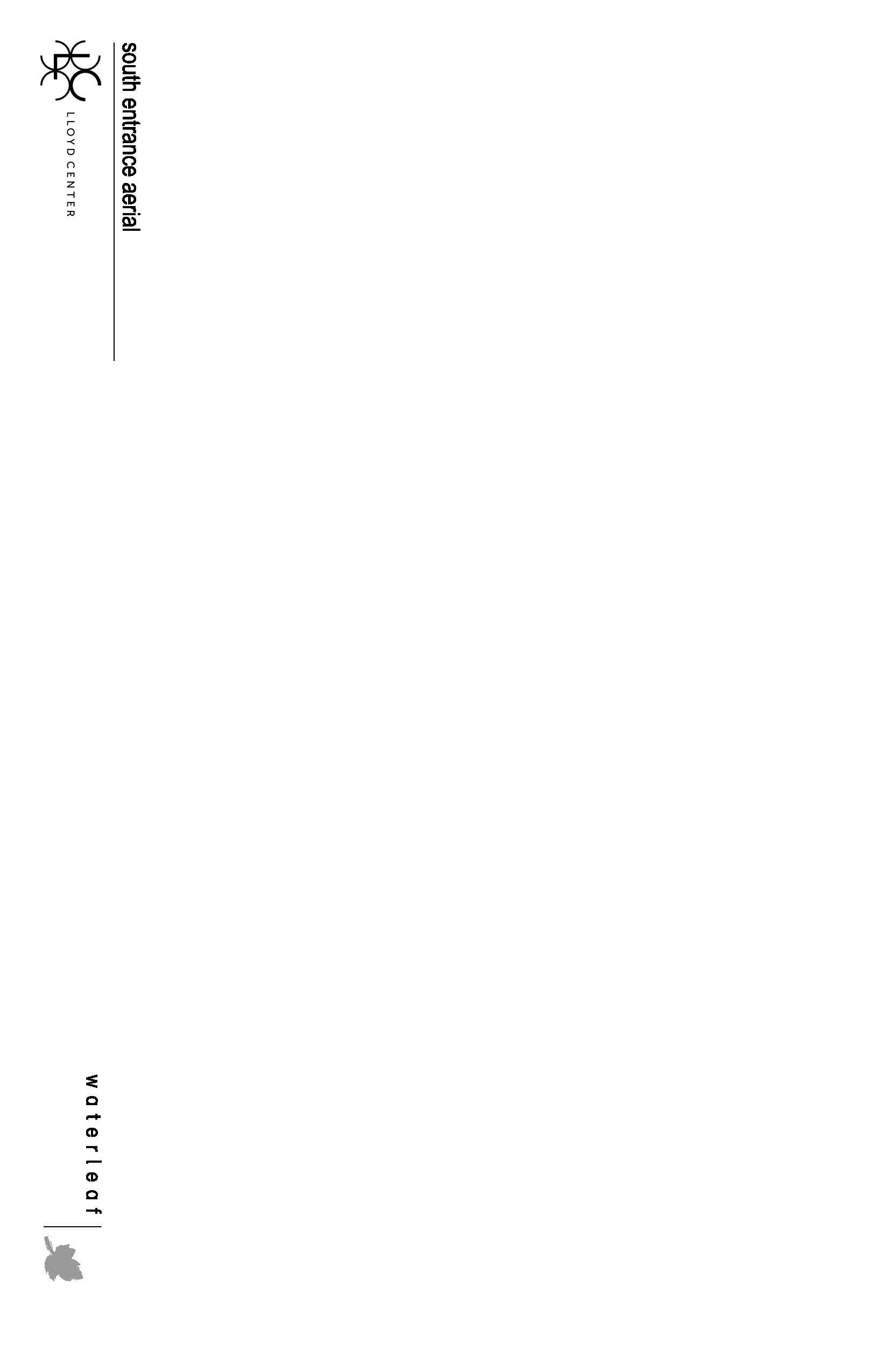 11
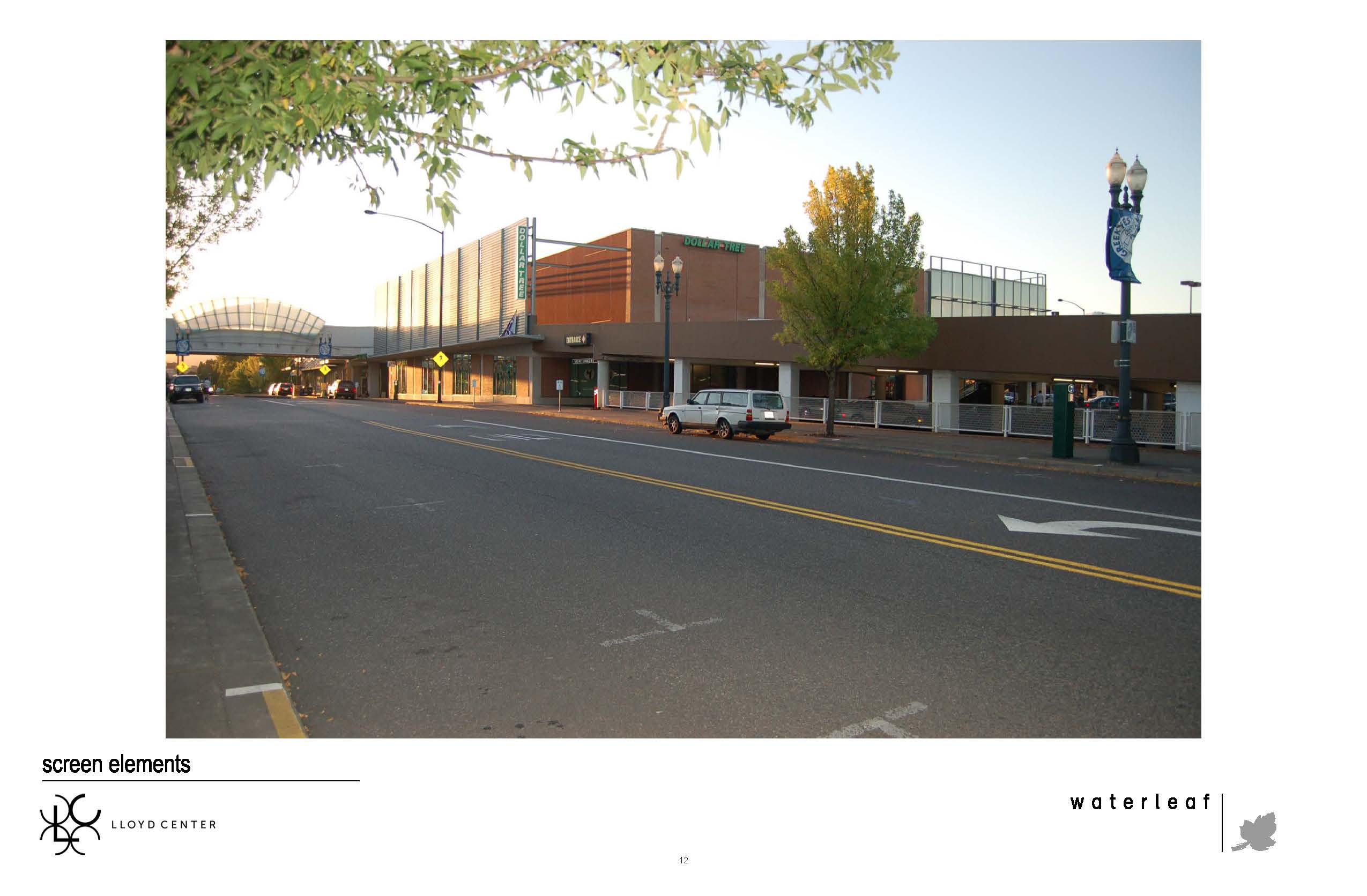 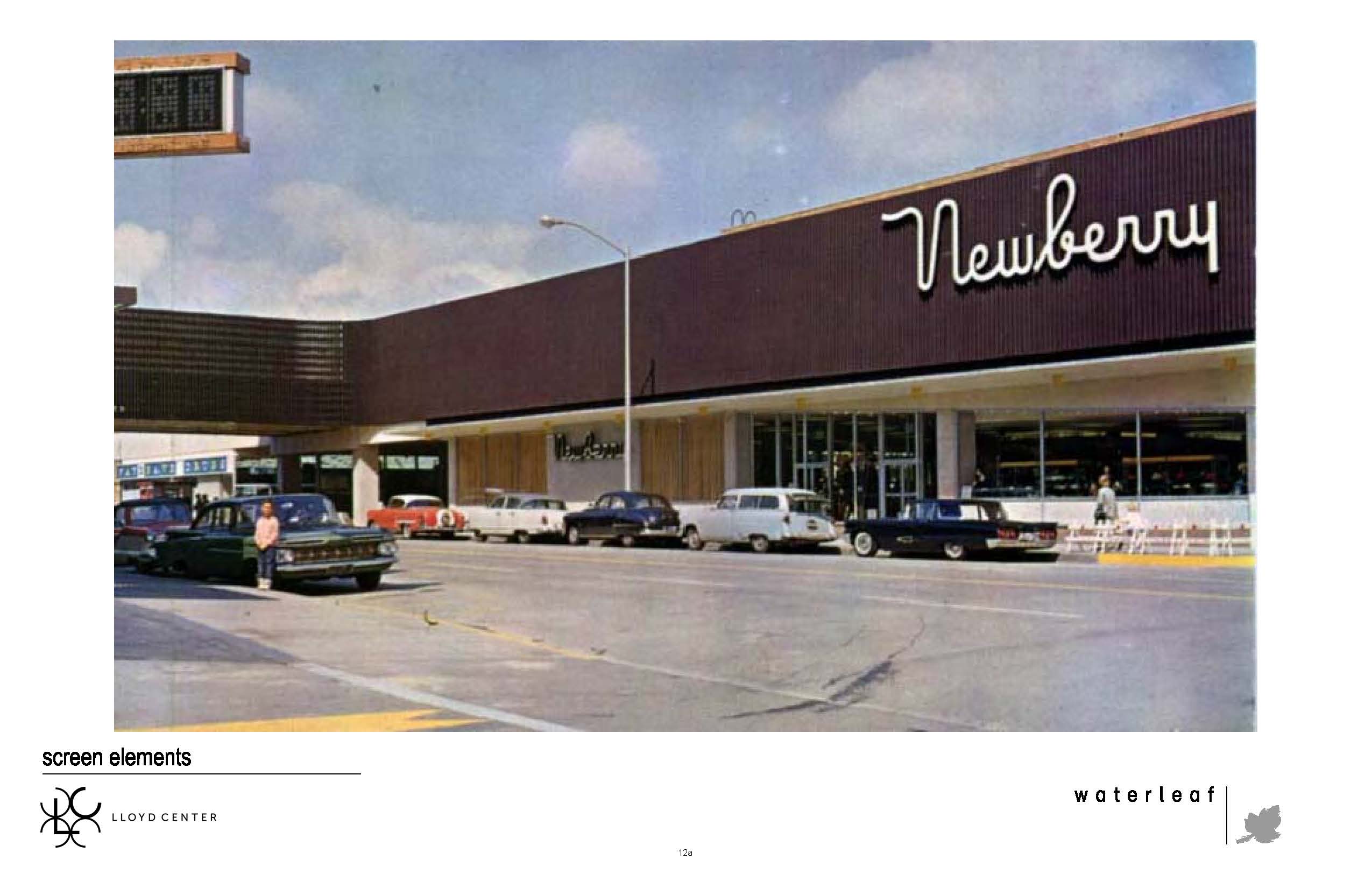 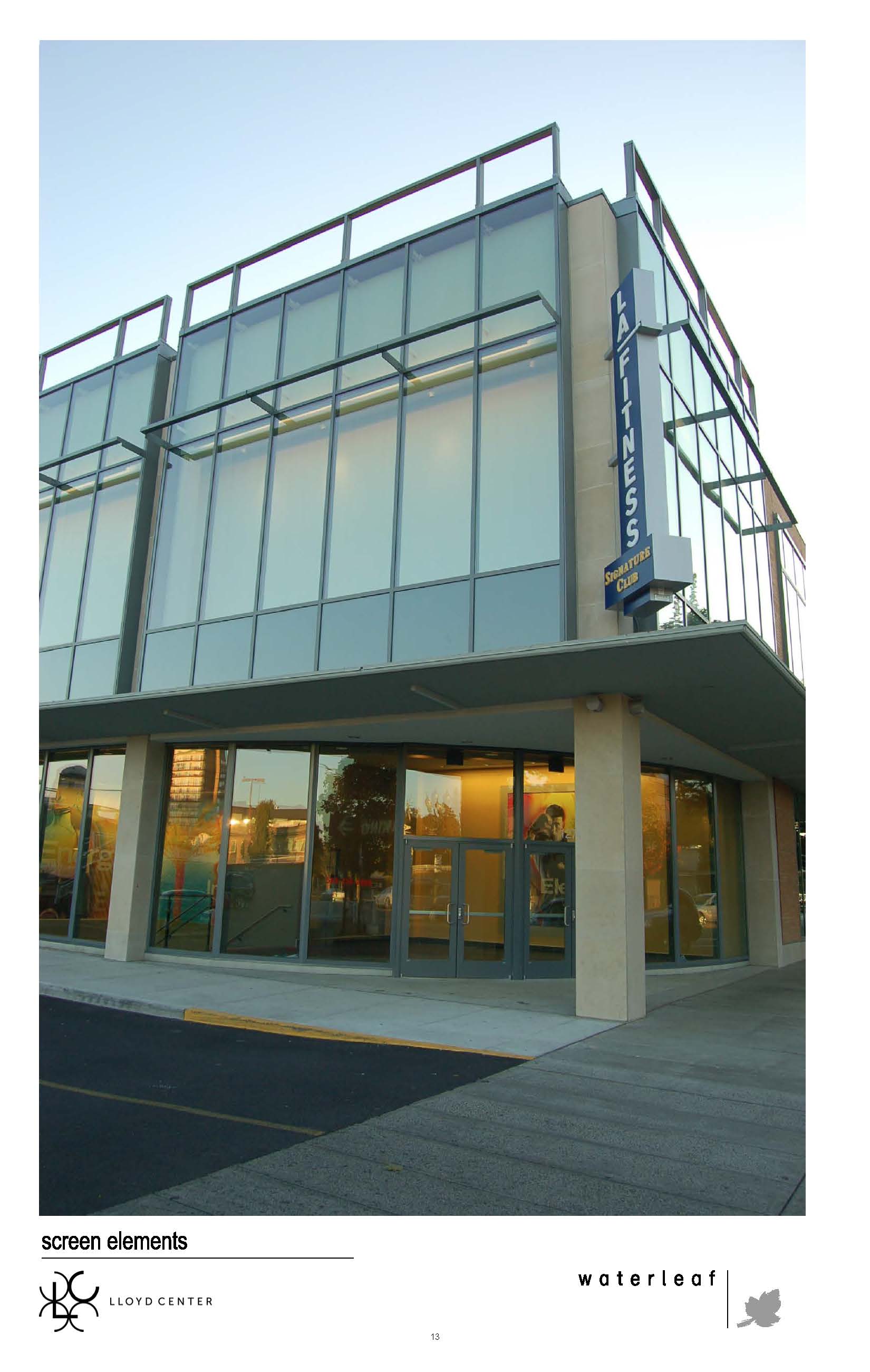 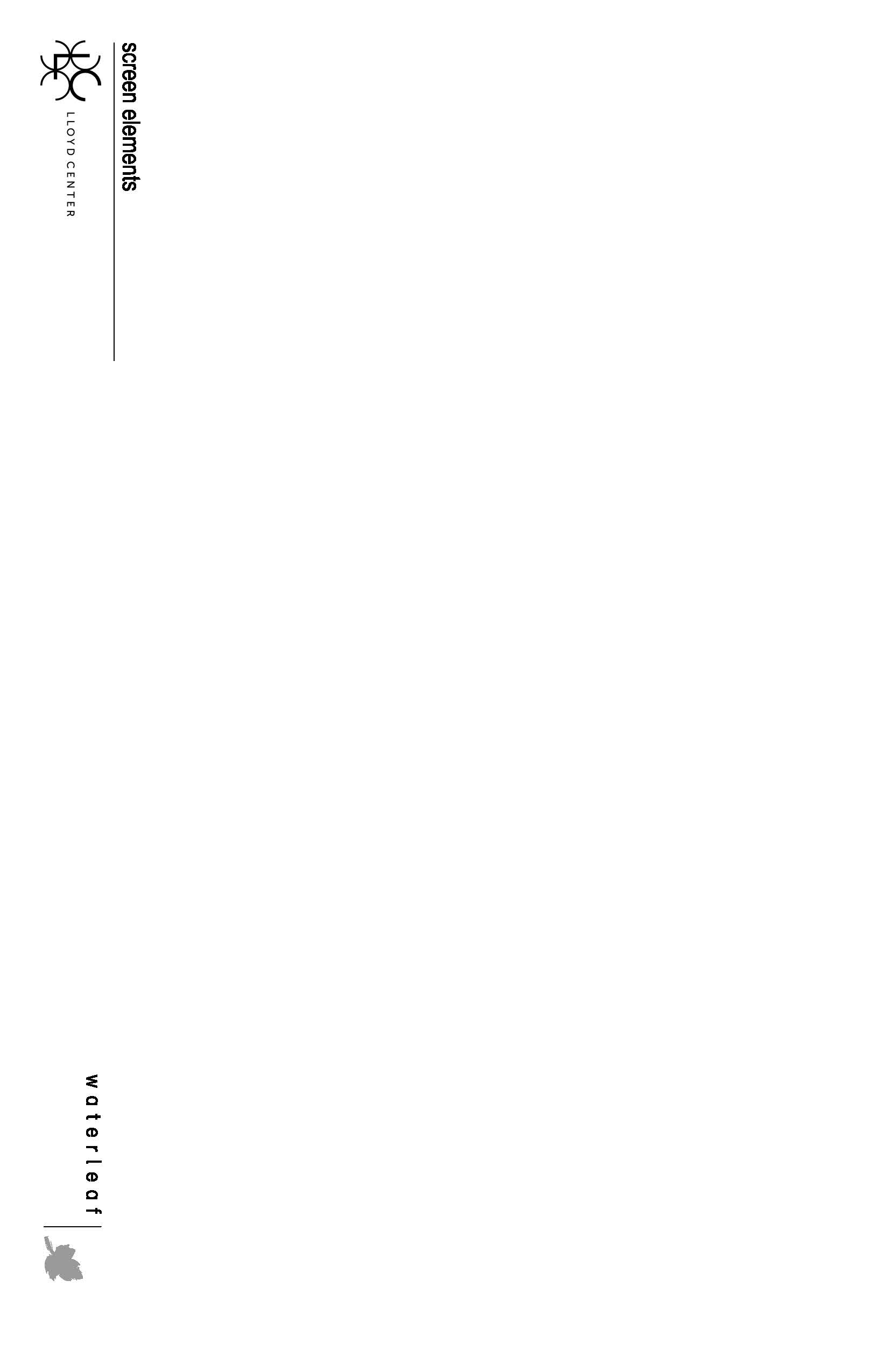 13
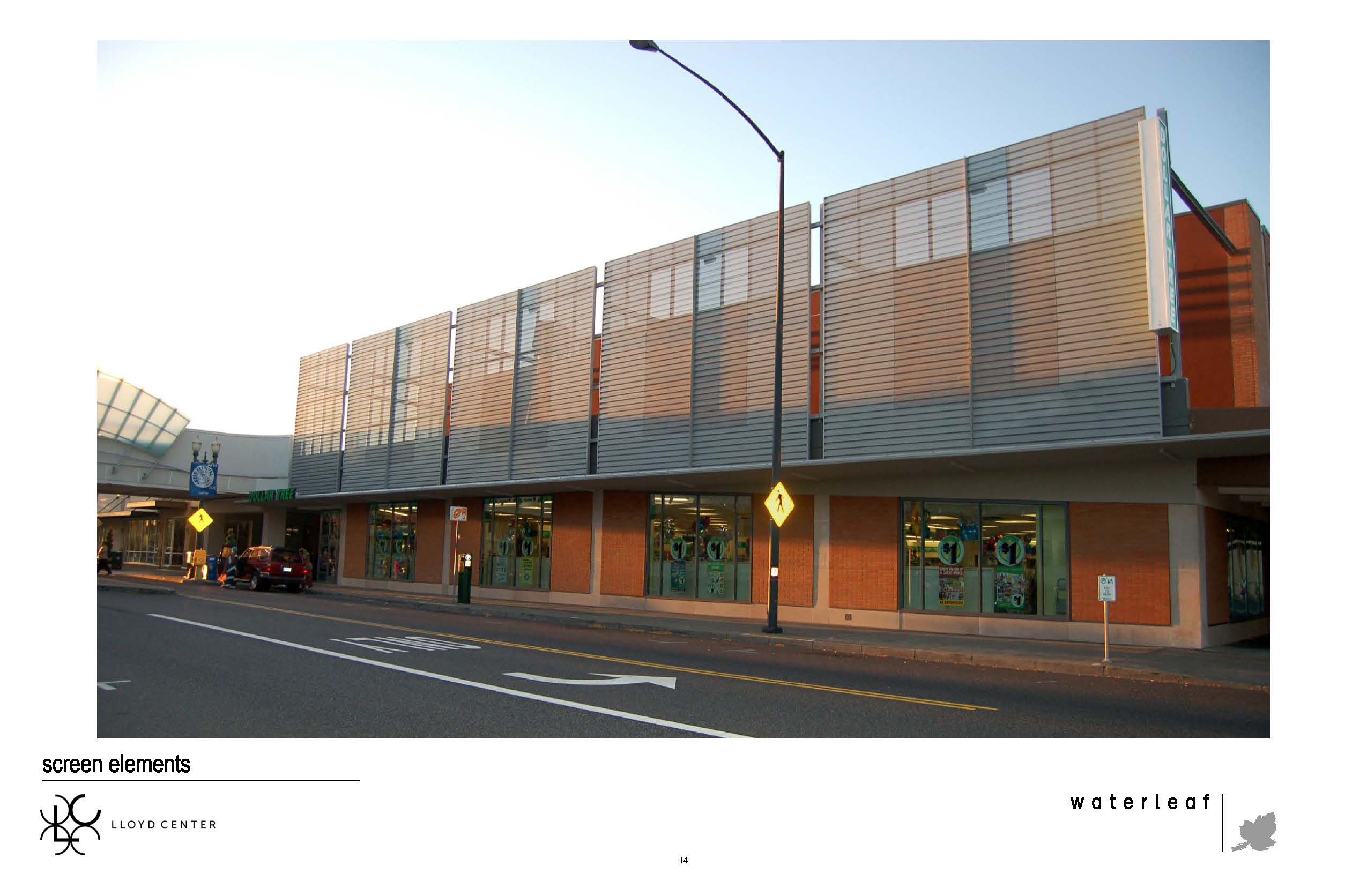 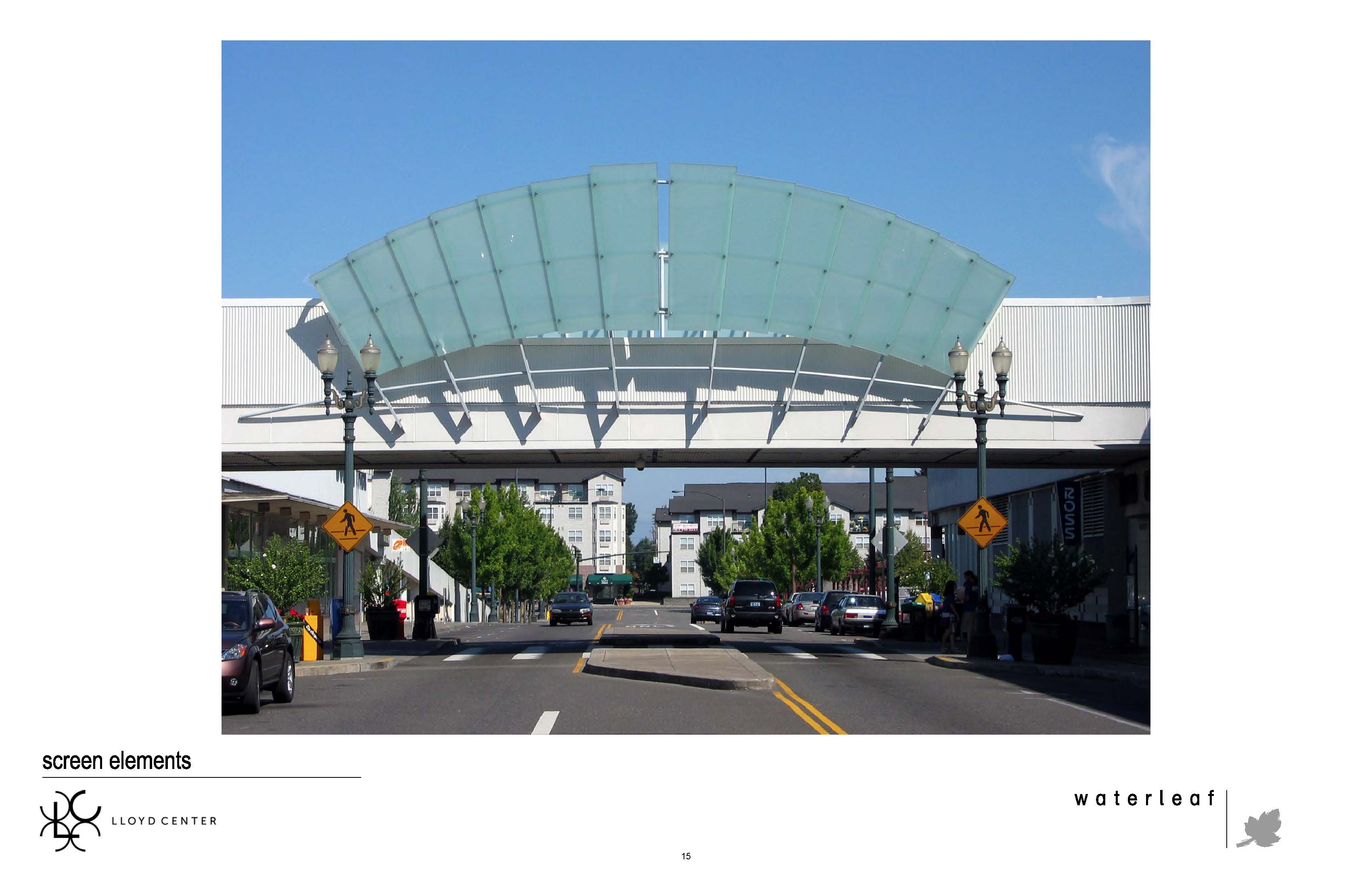 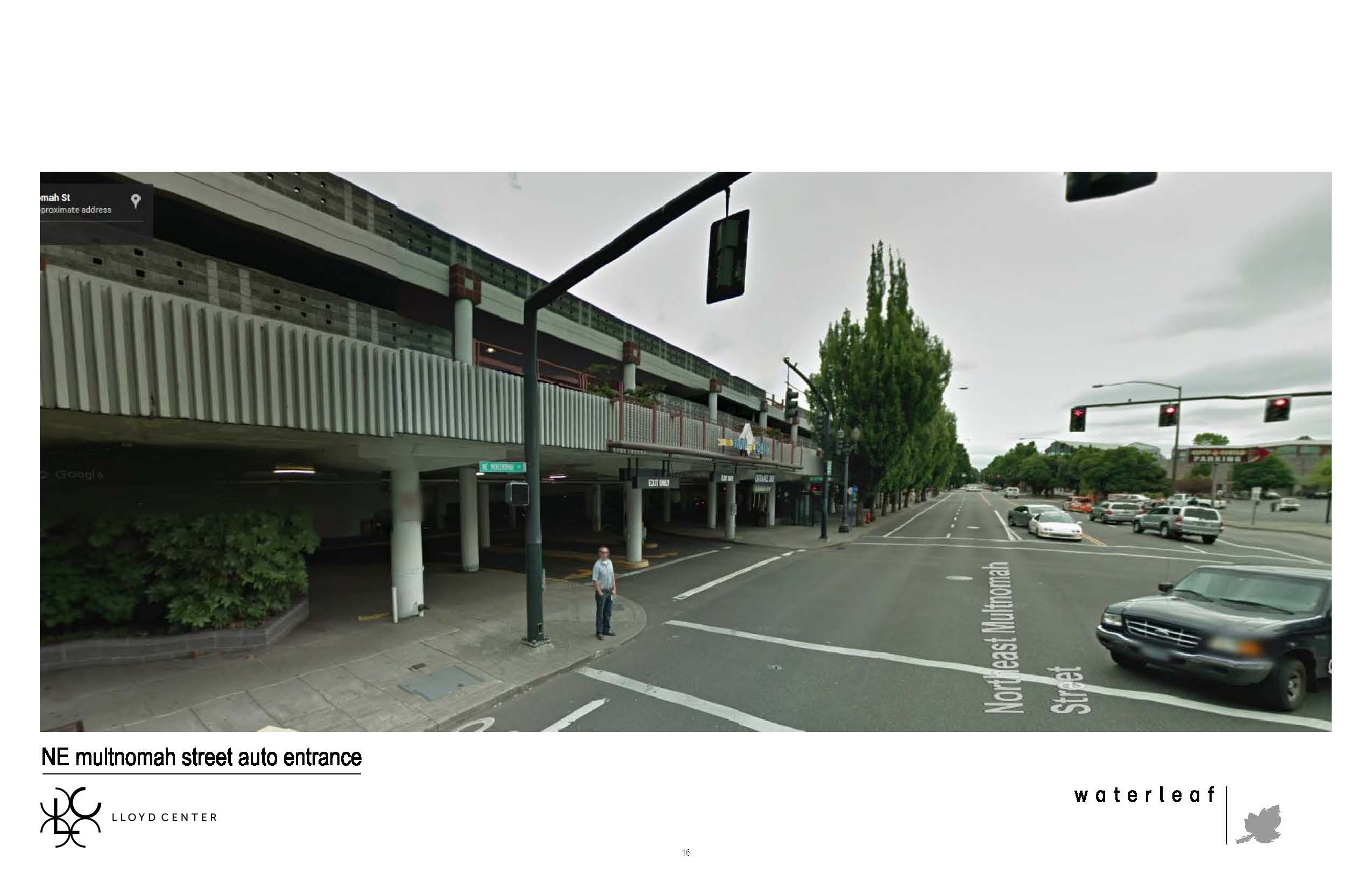 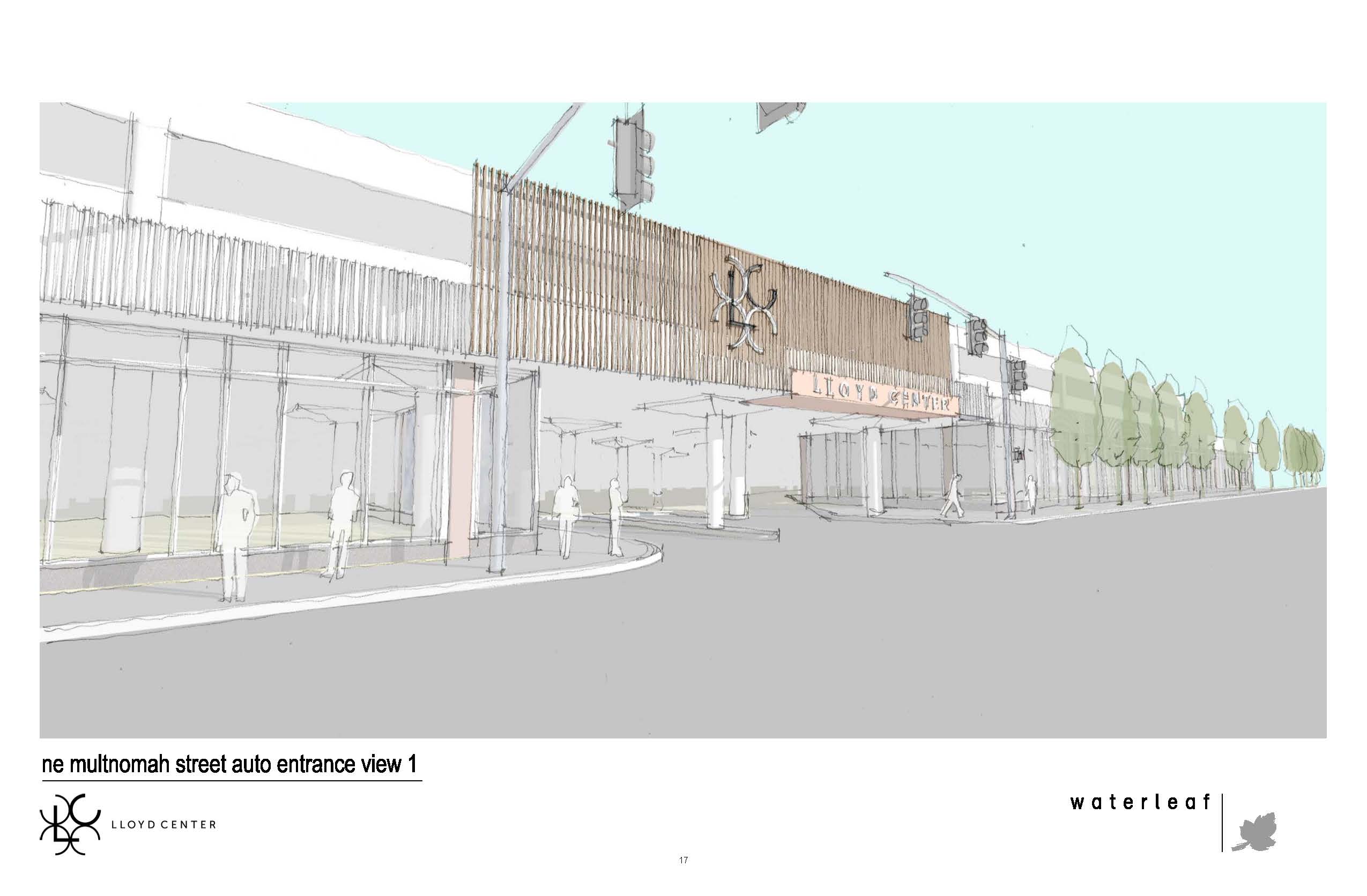 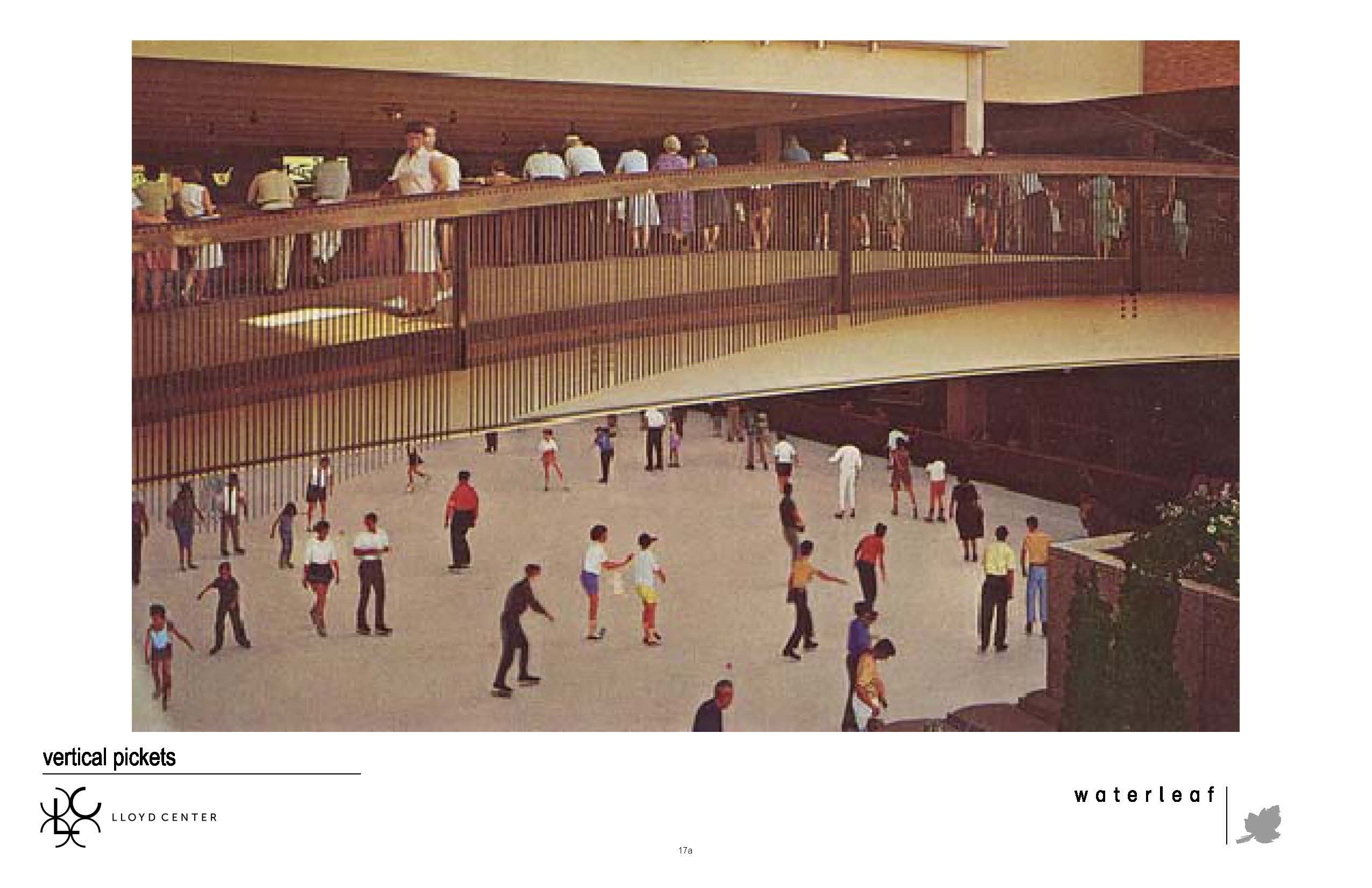 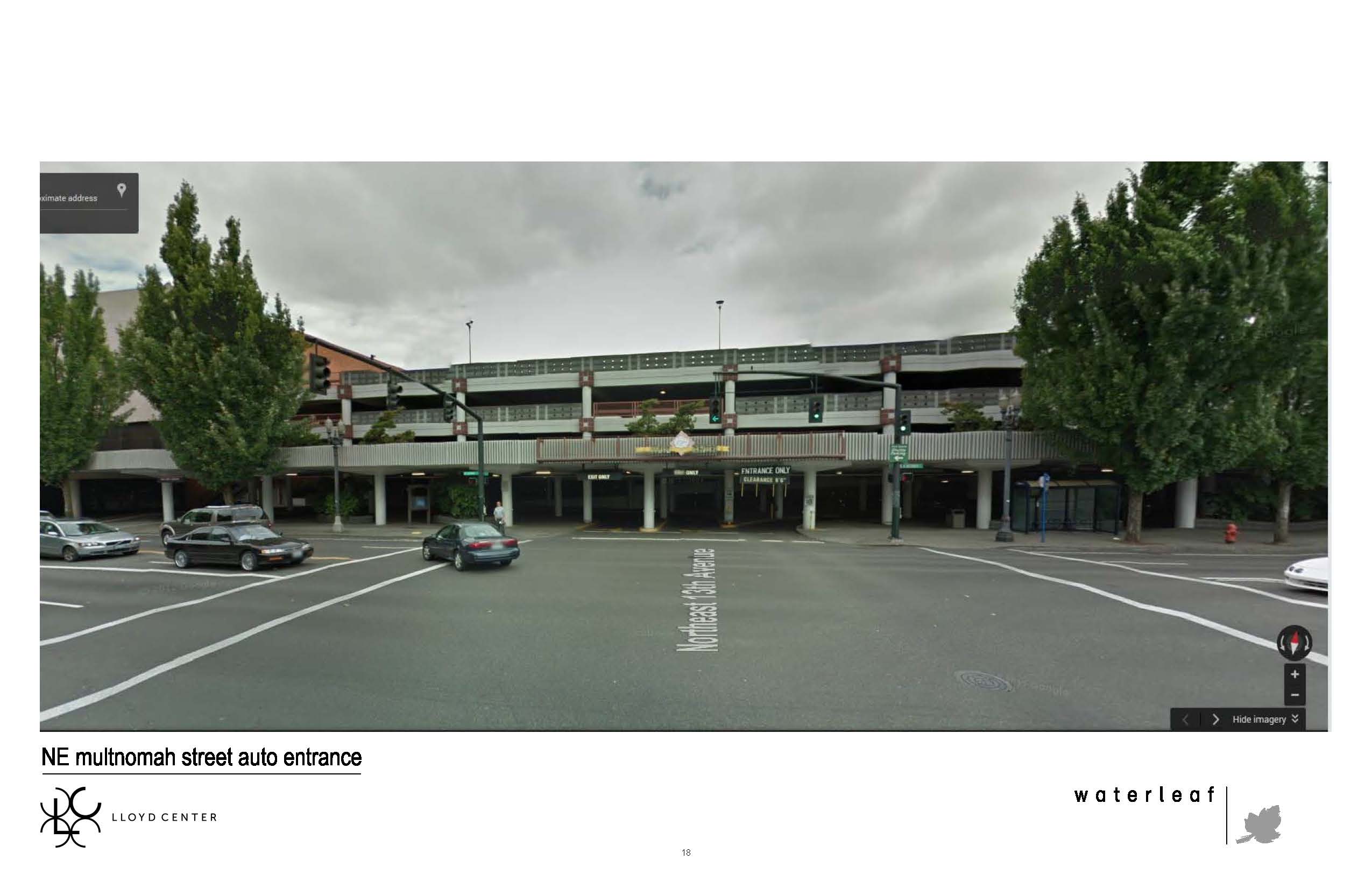 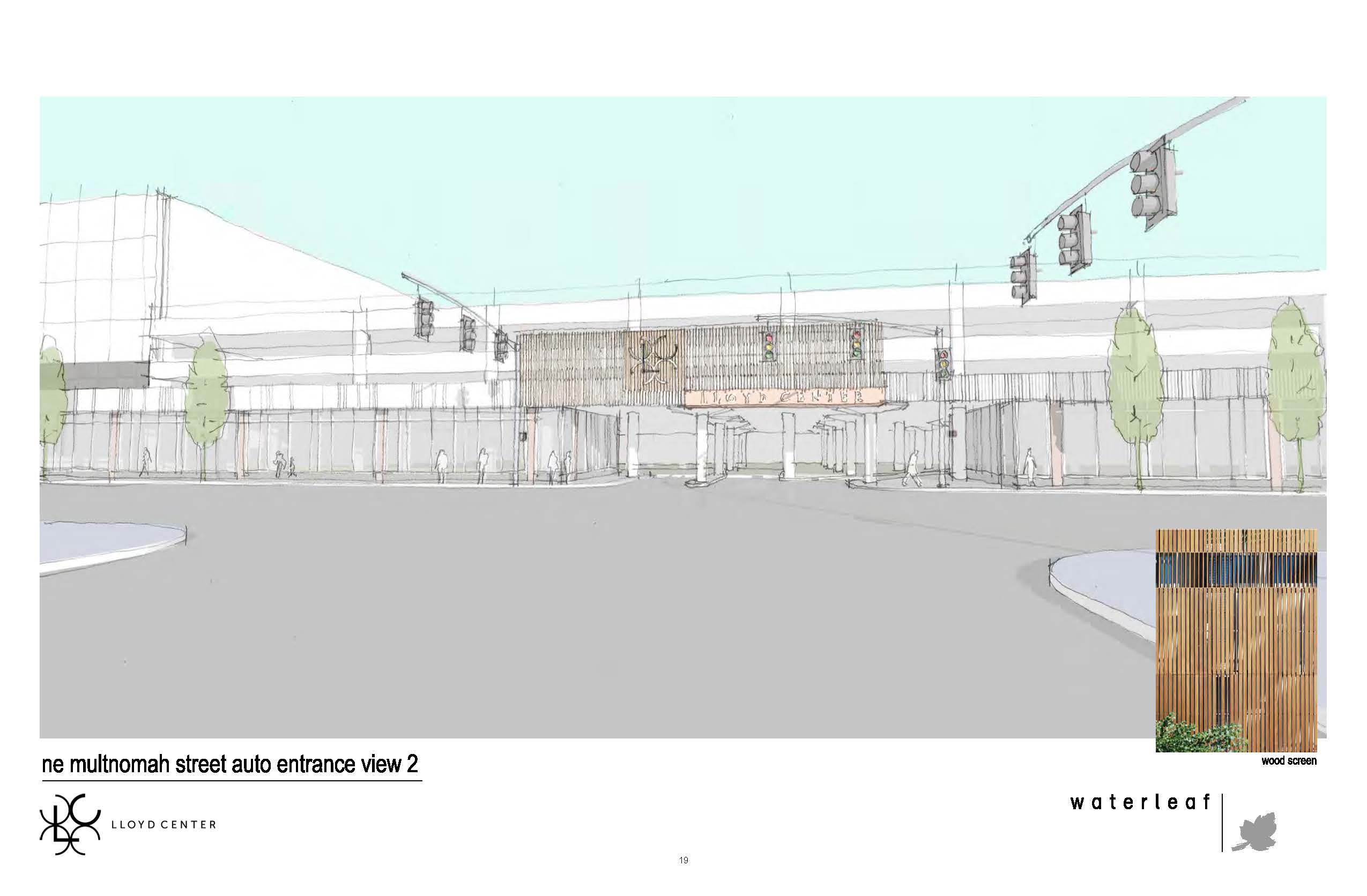 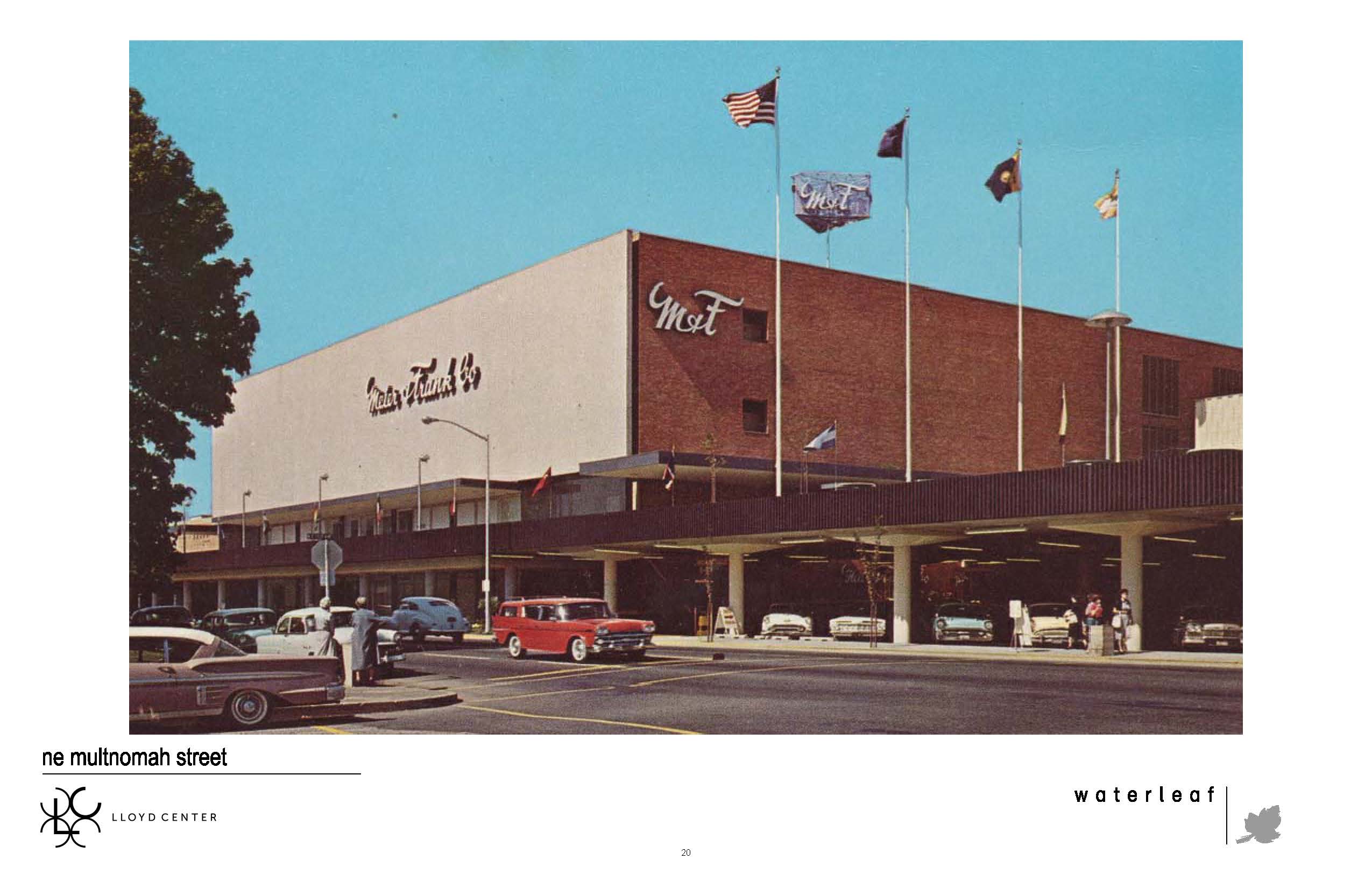 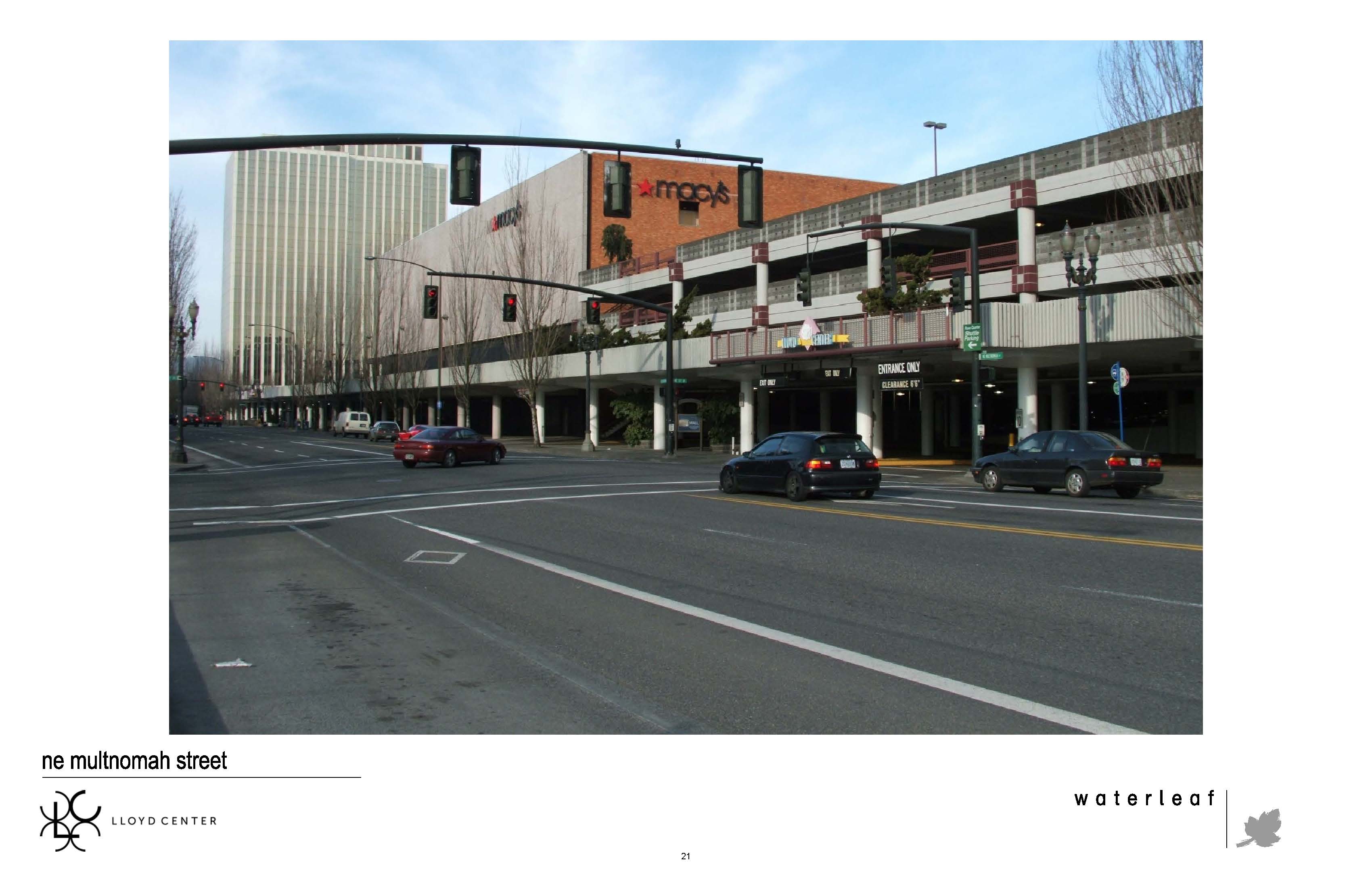 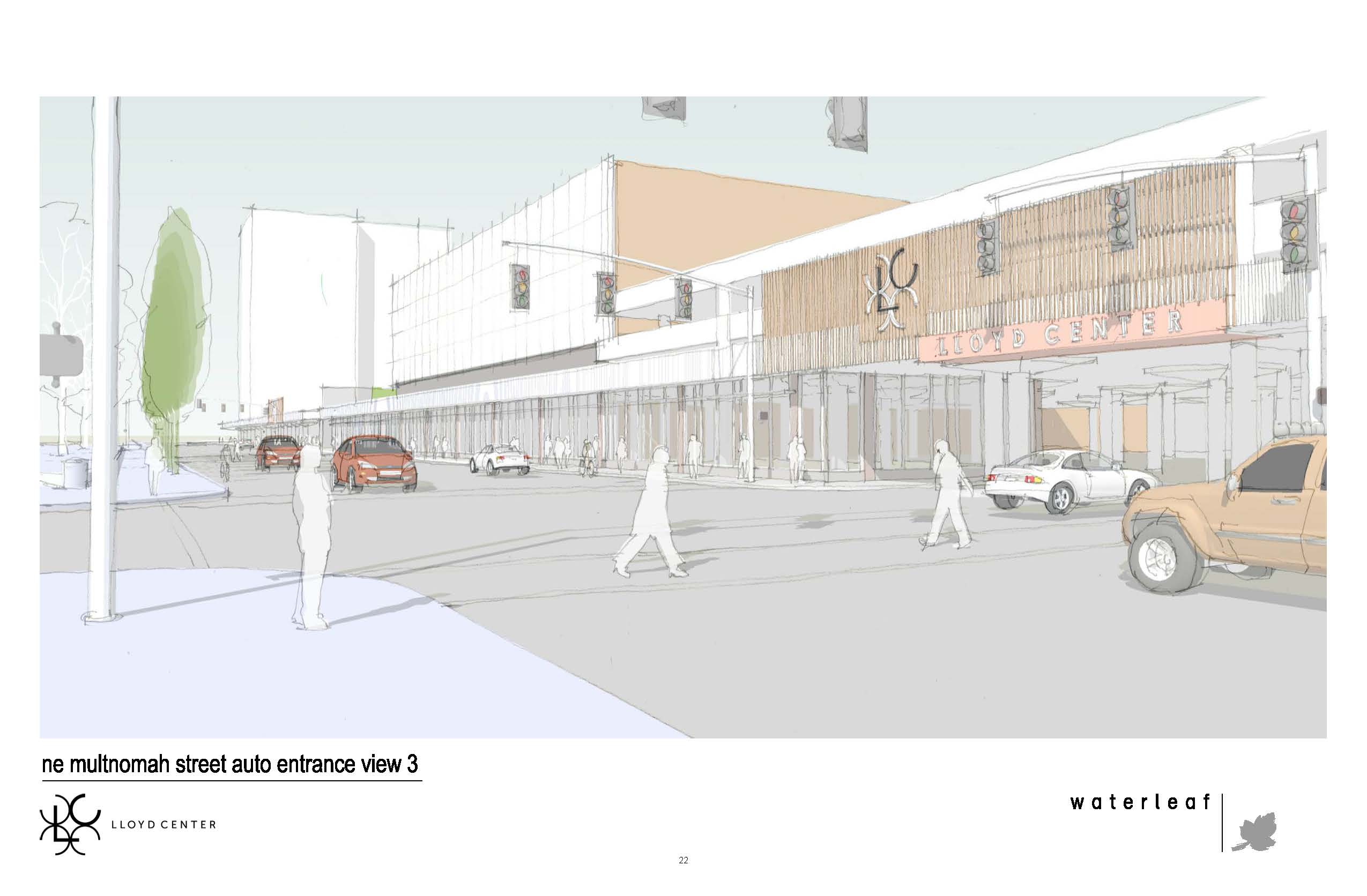 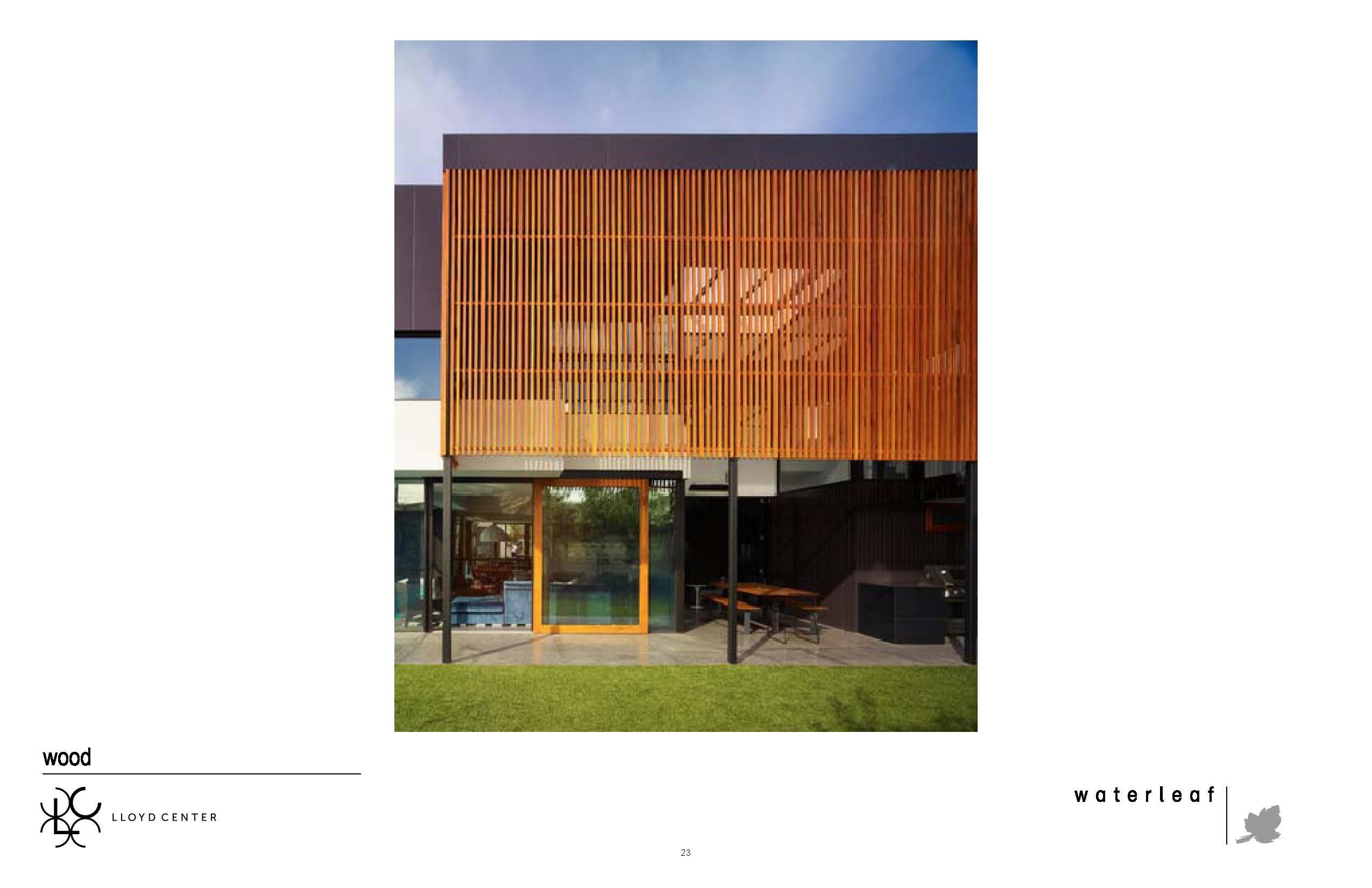 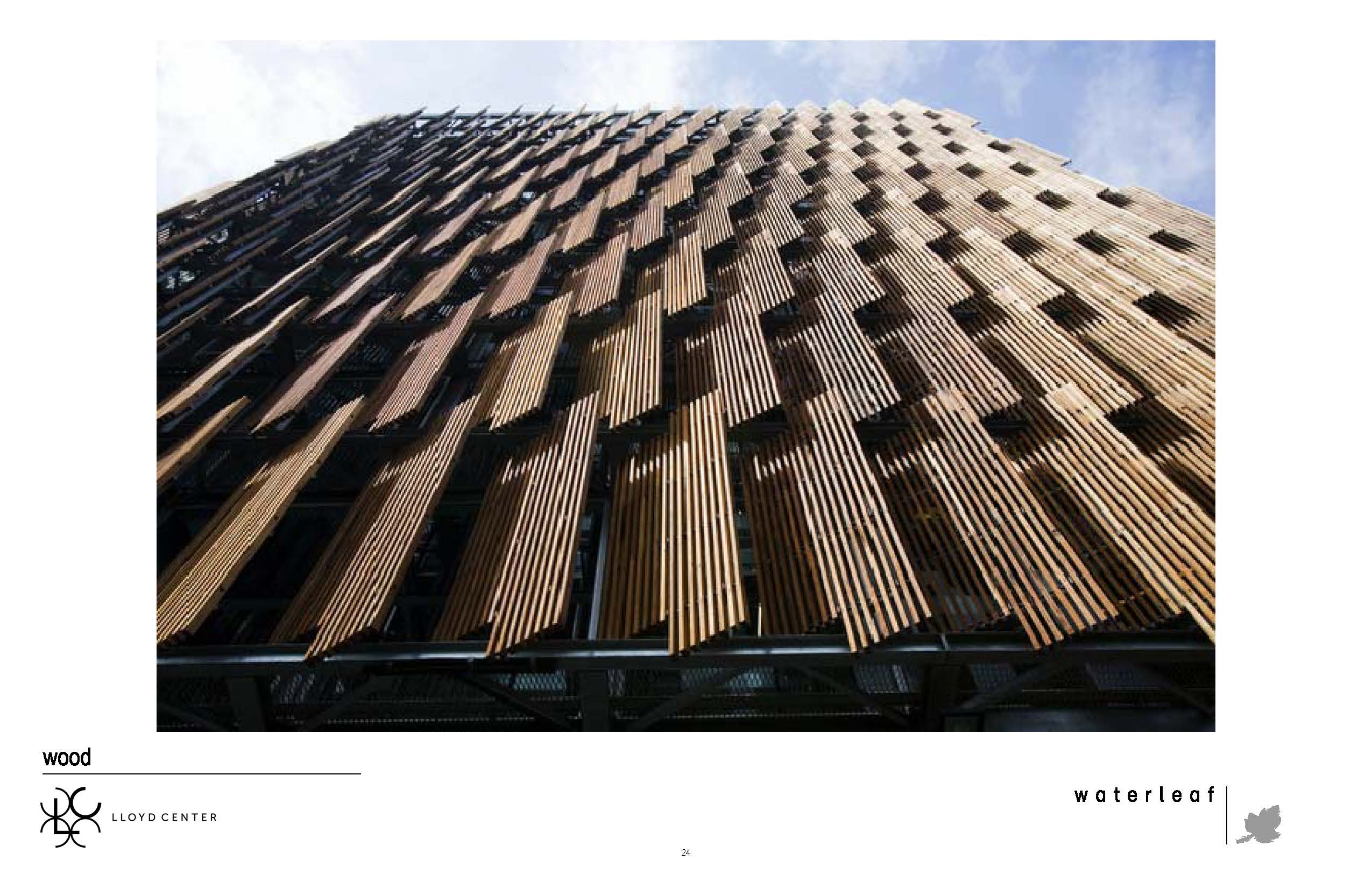 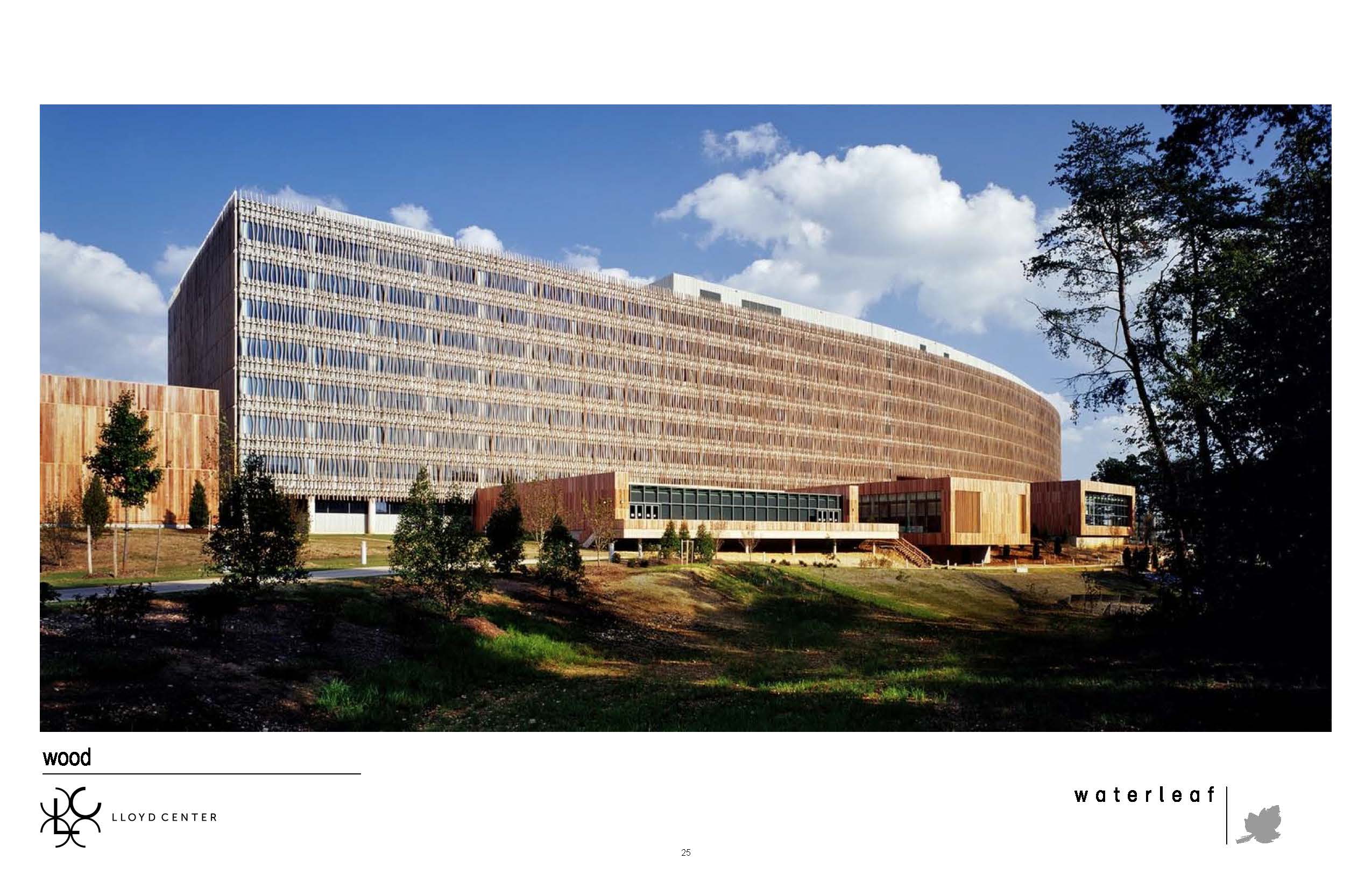 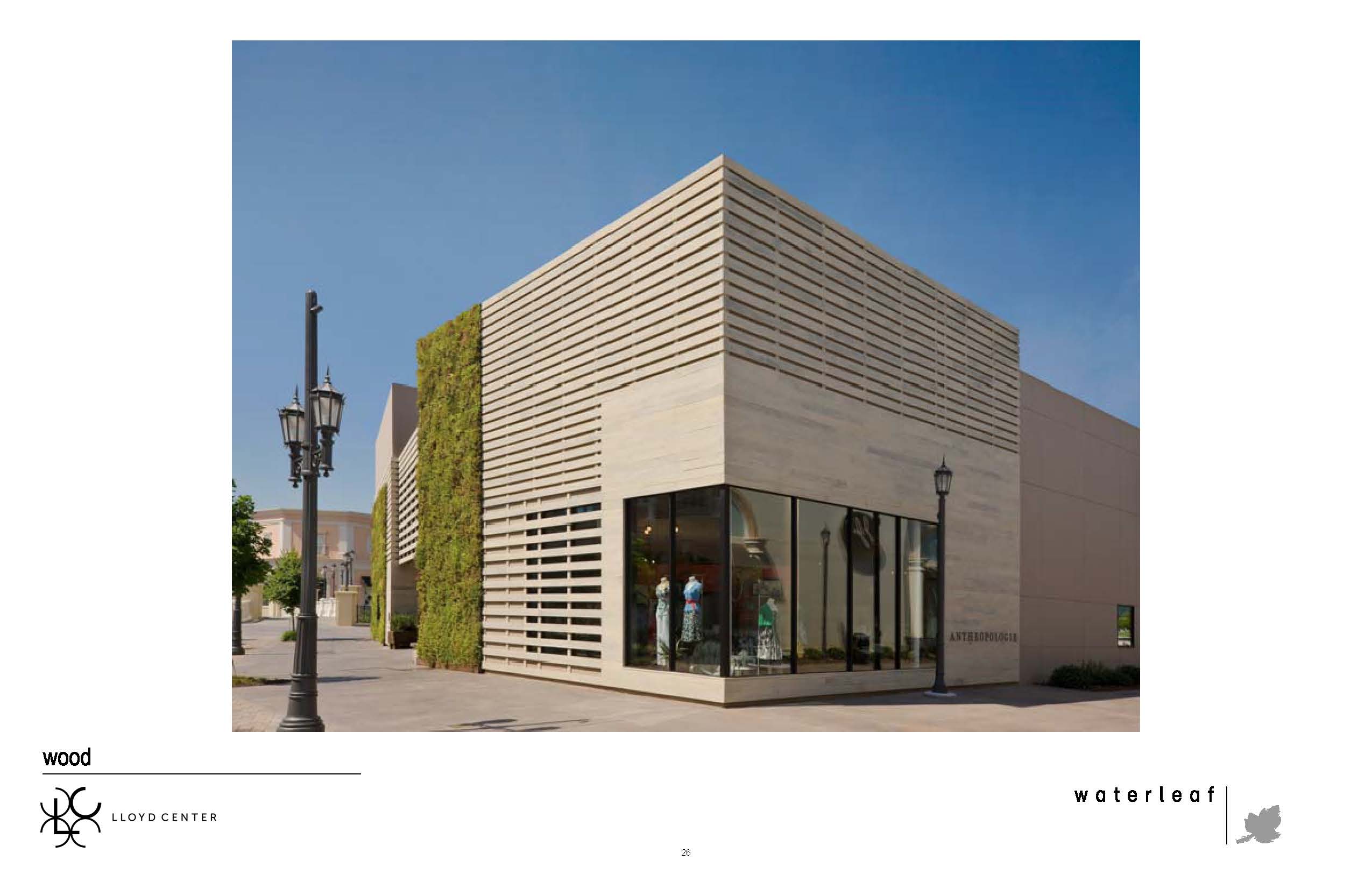 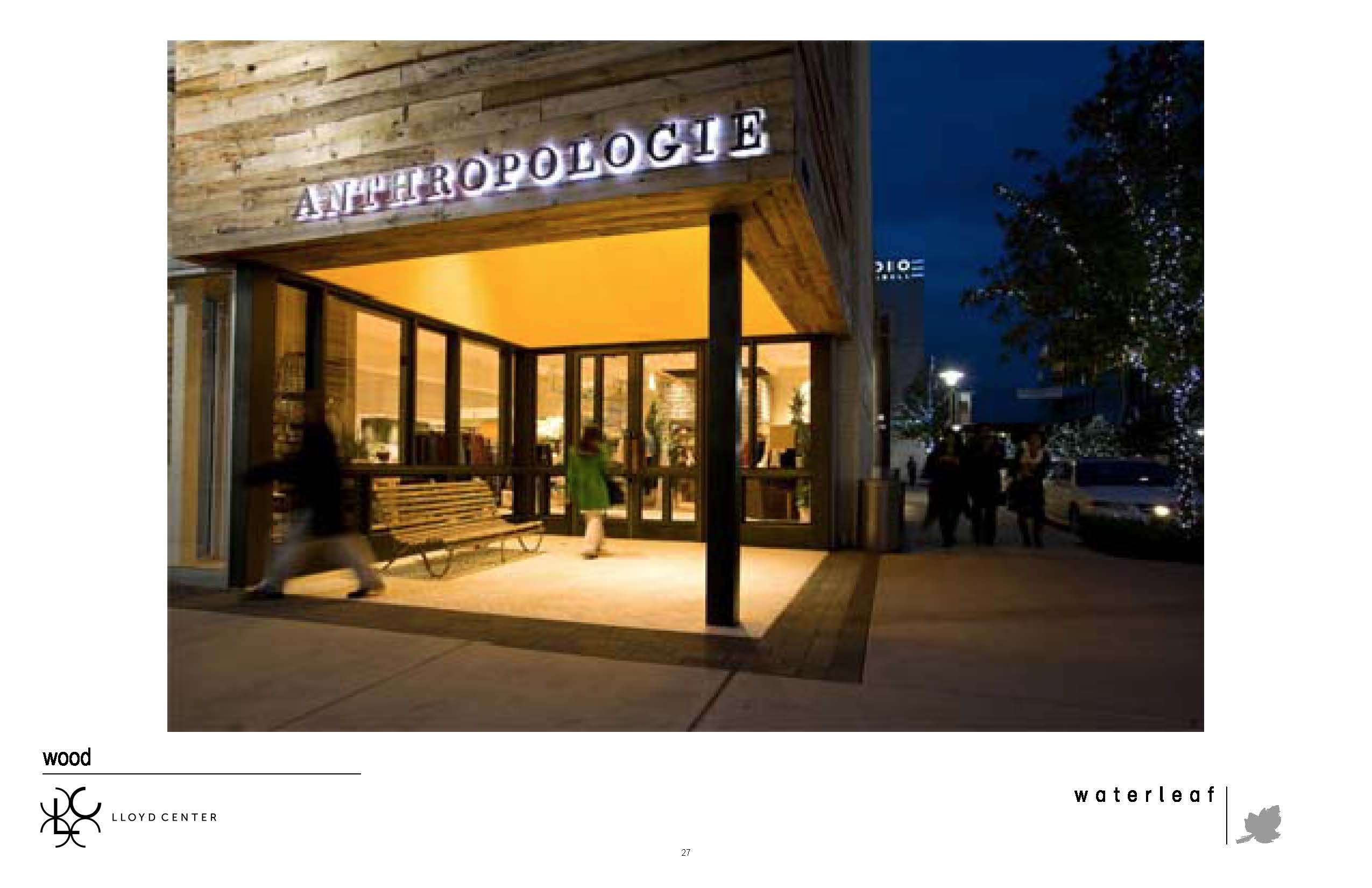 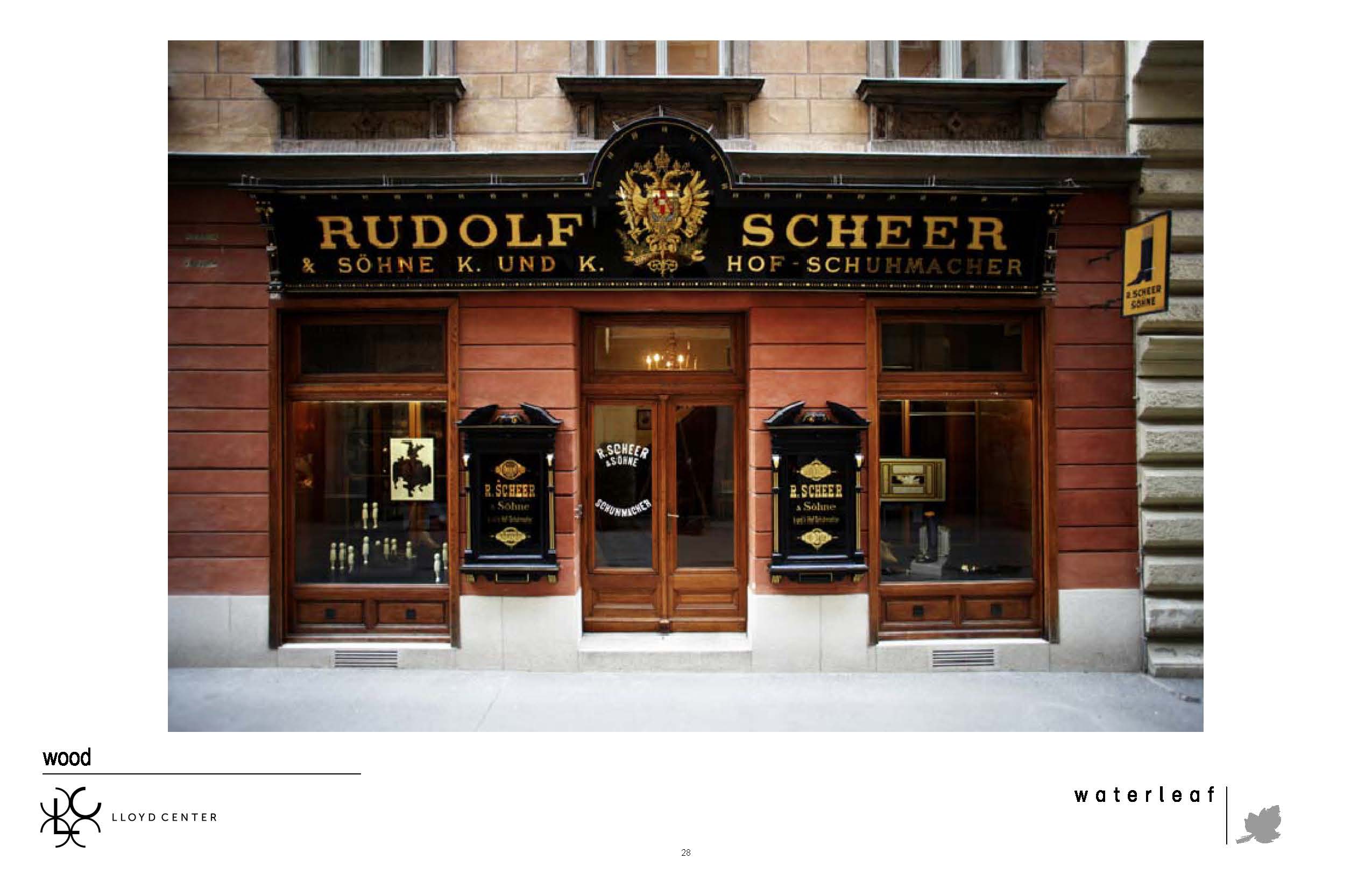 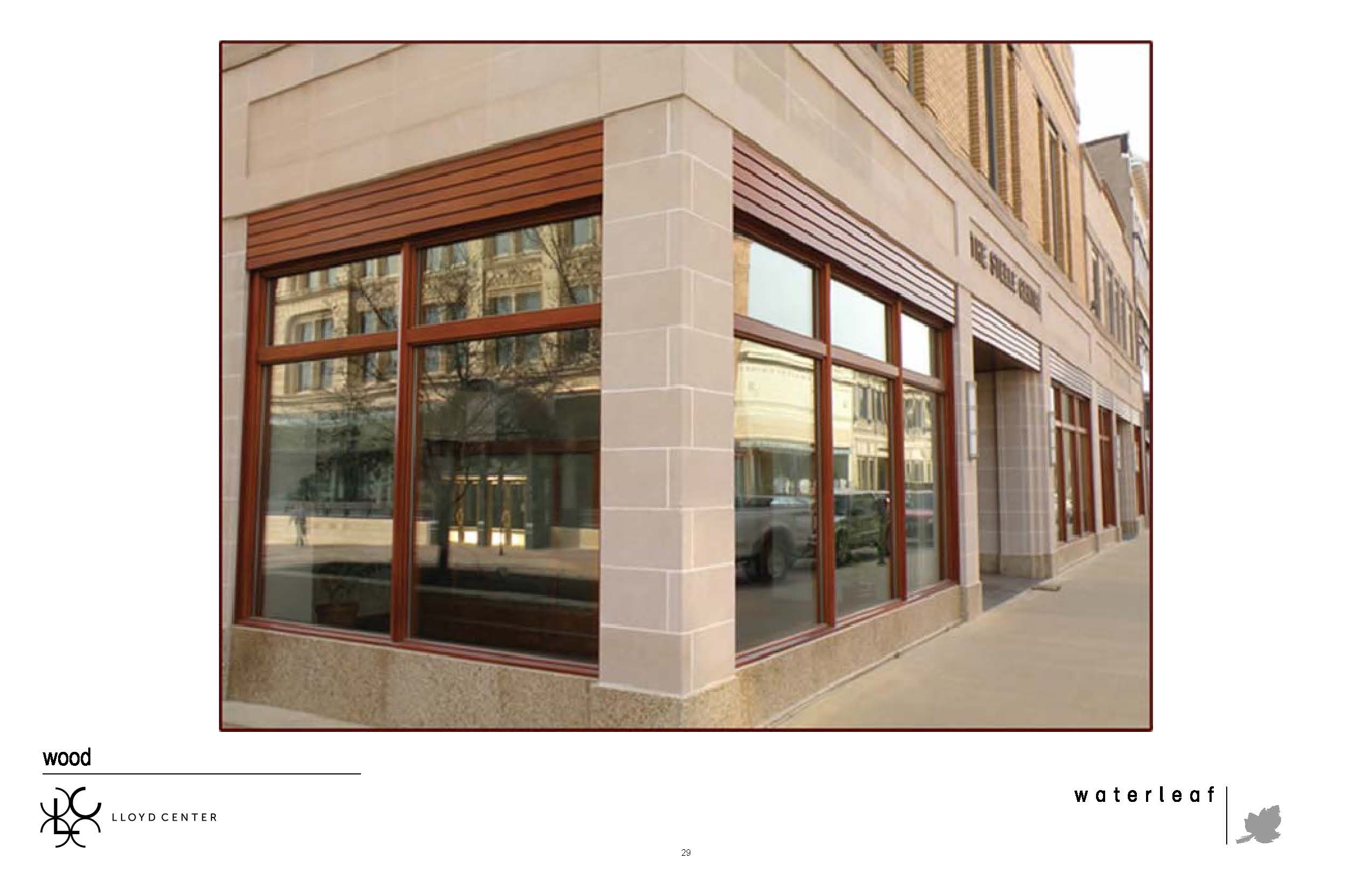 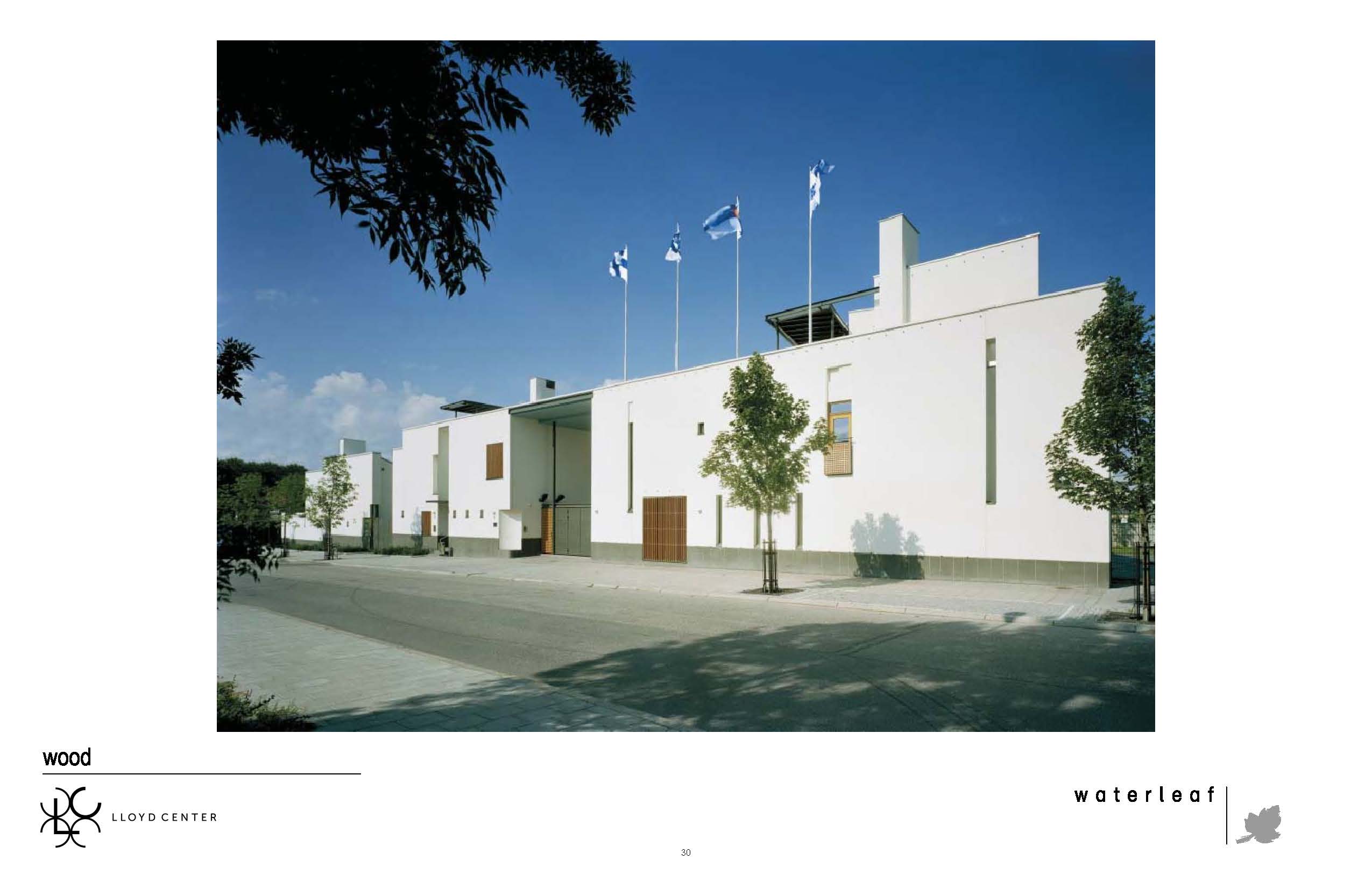 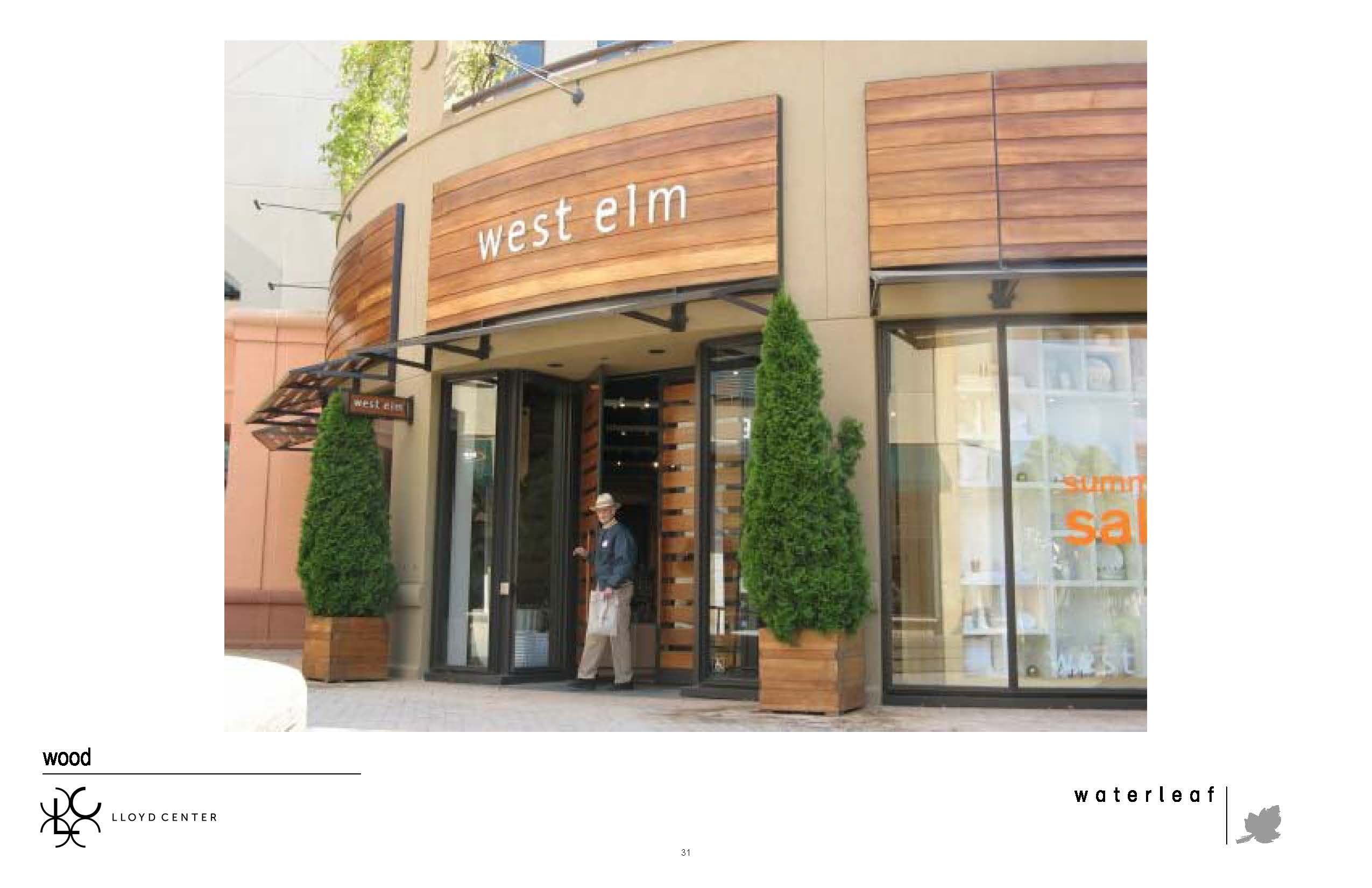 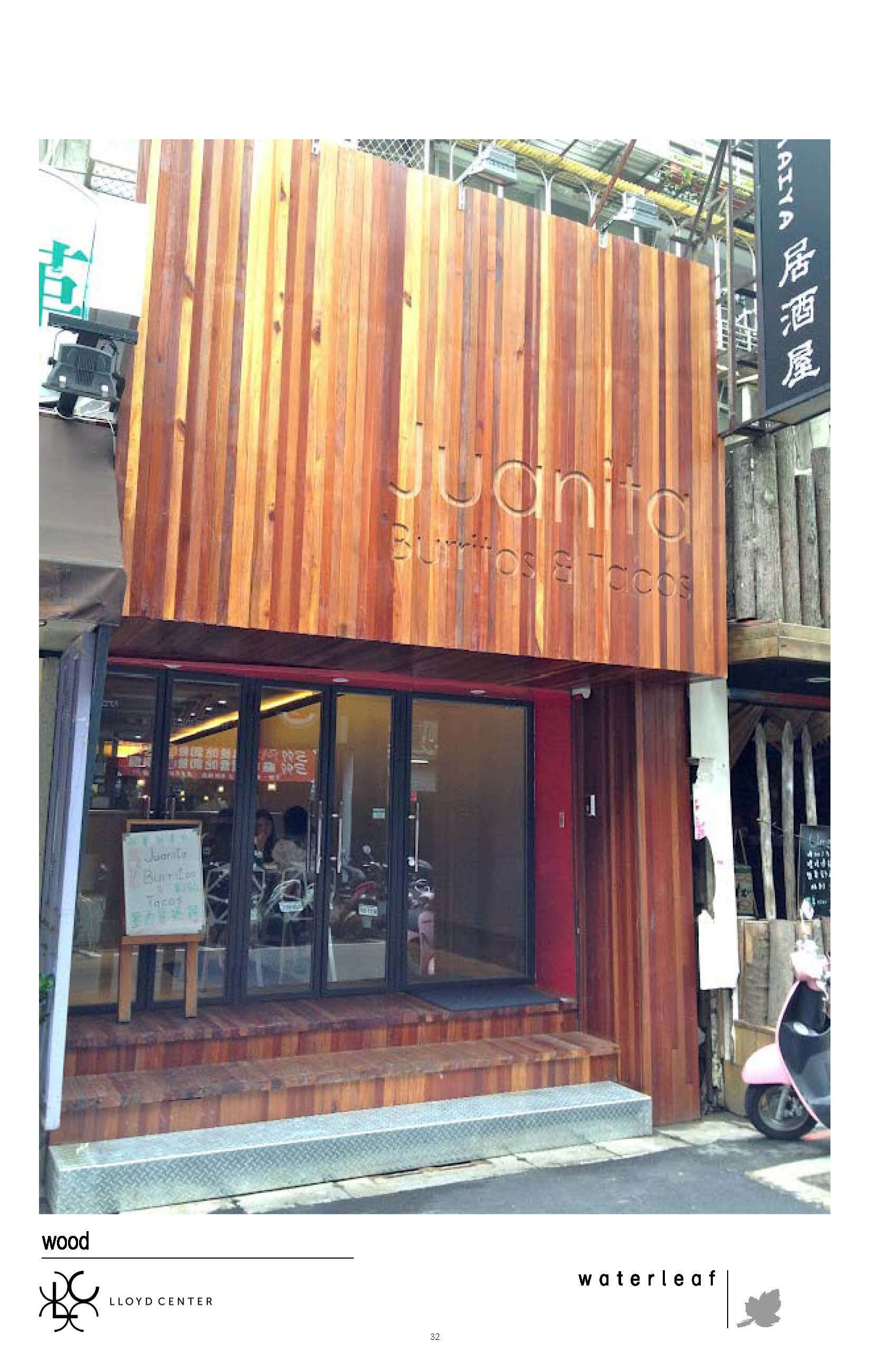 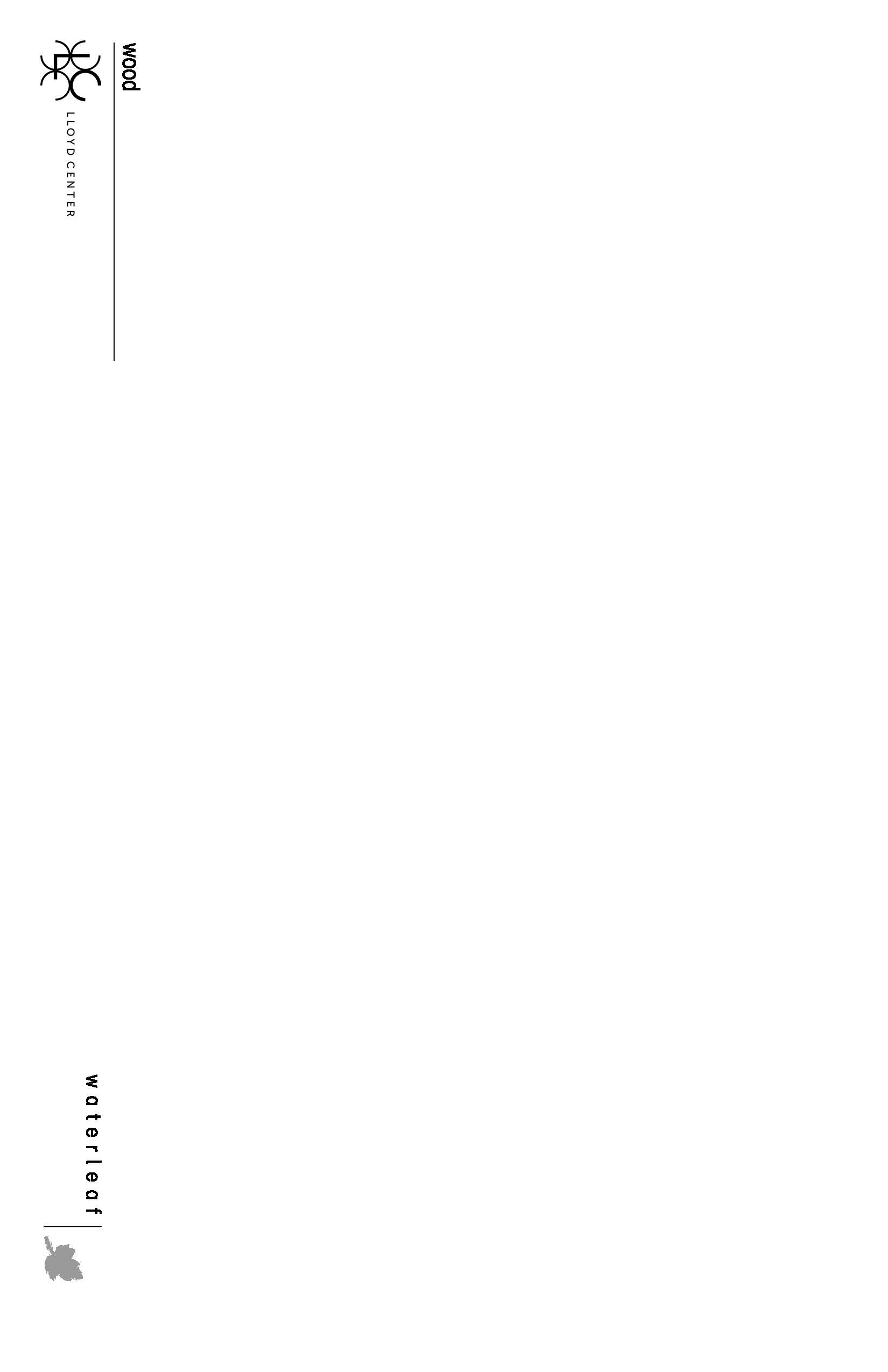 32
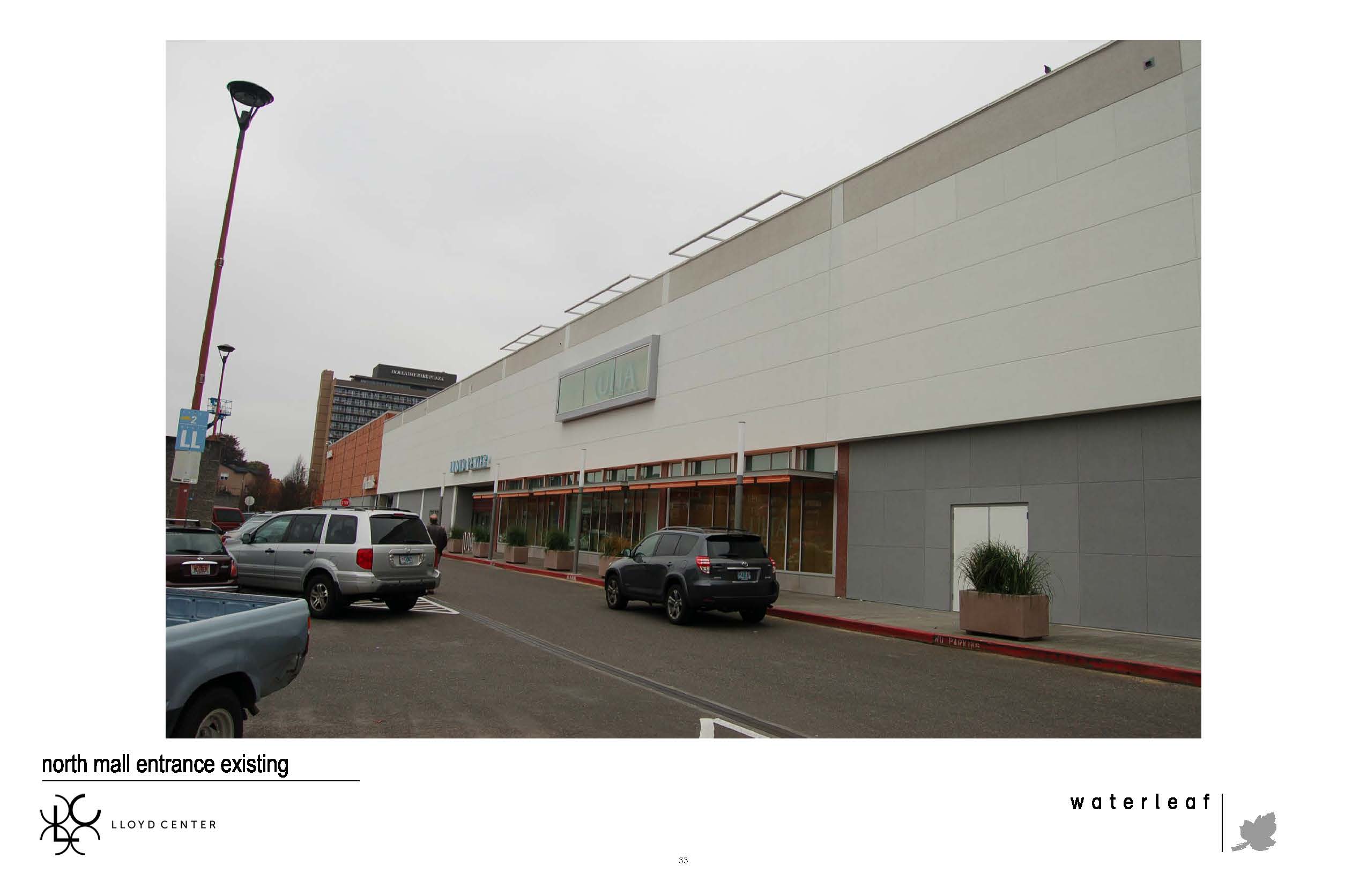 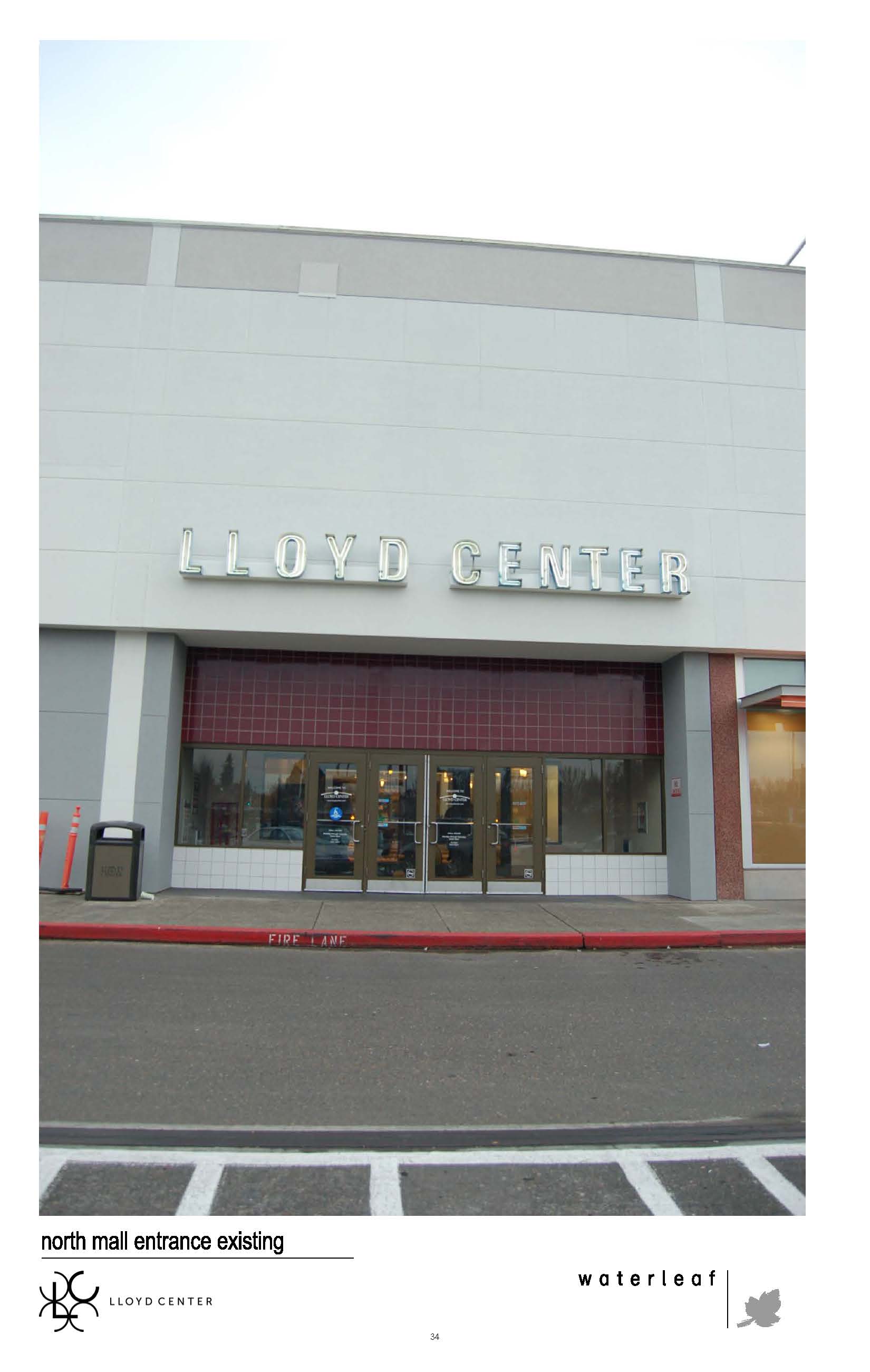 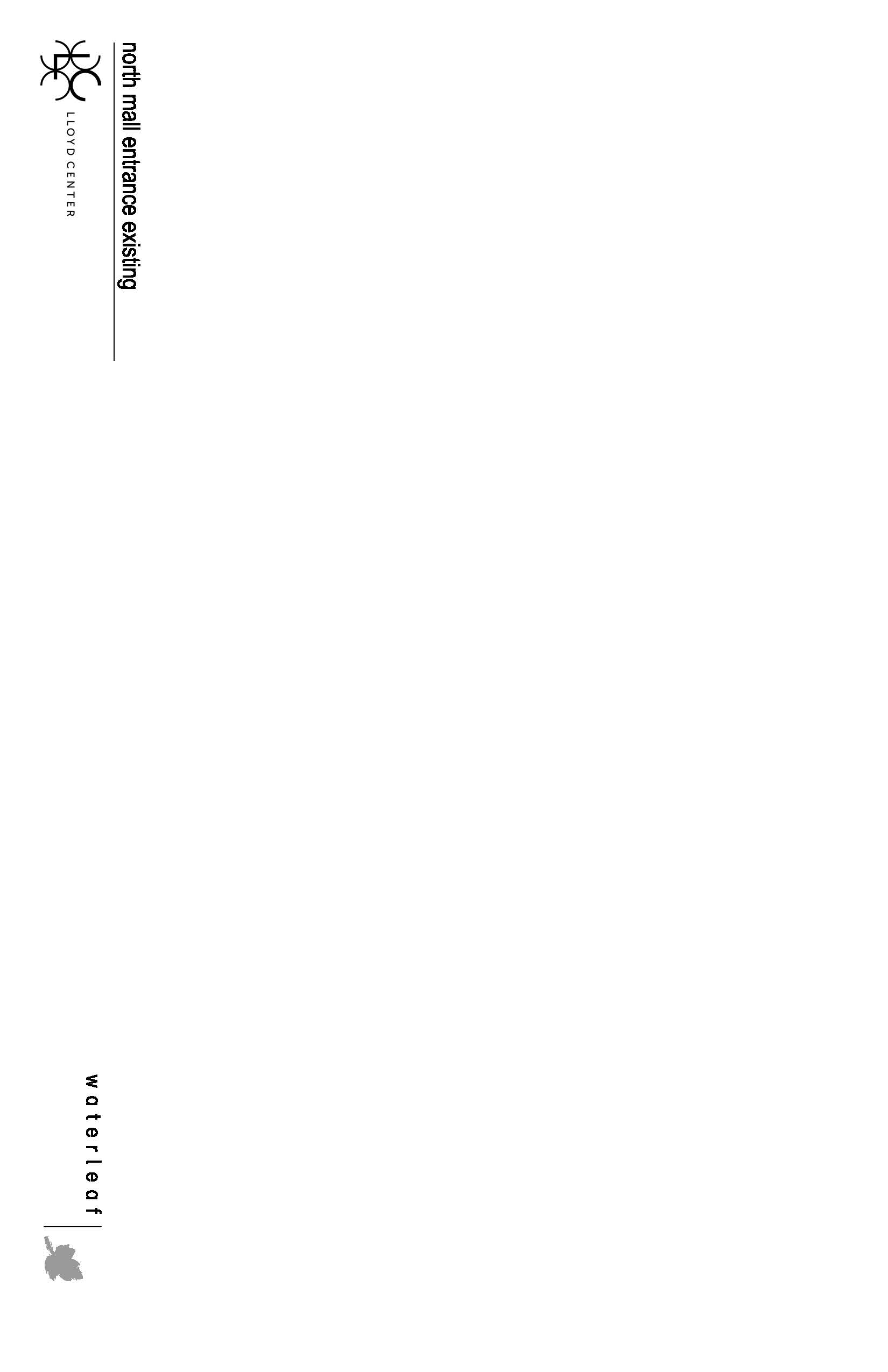 34
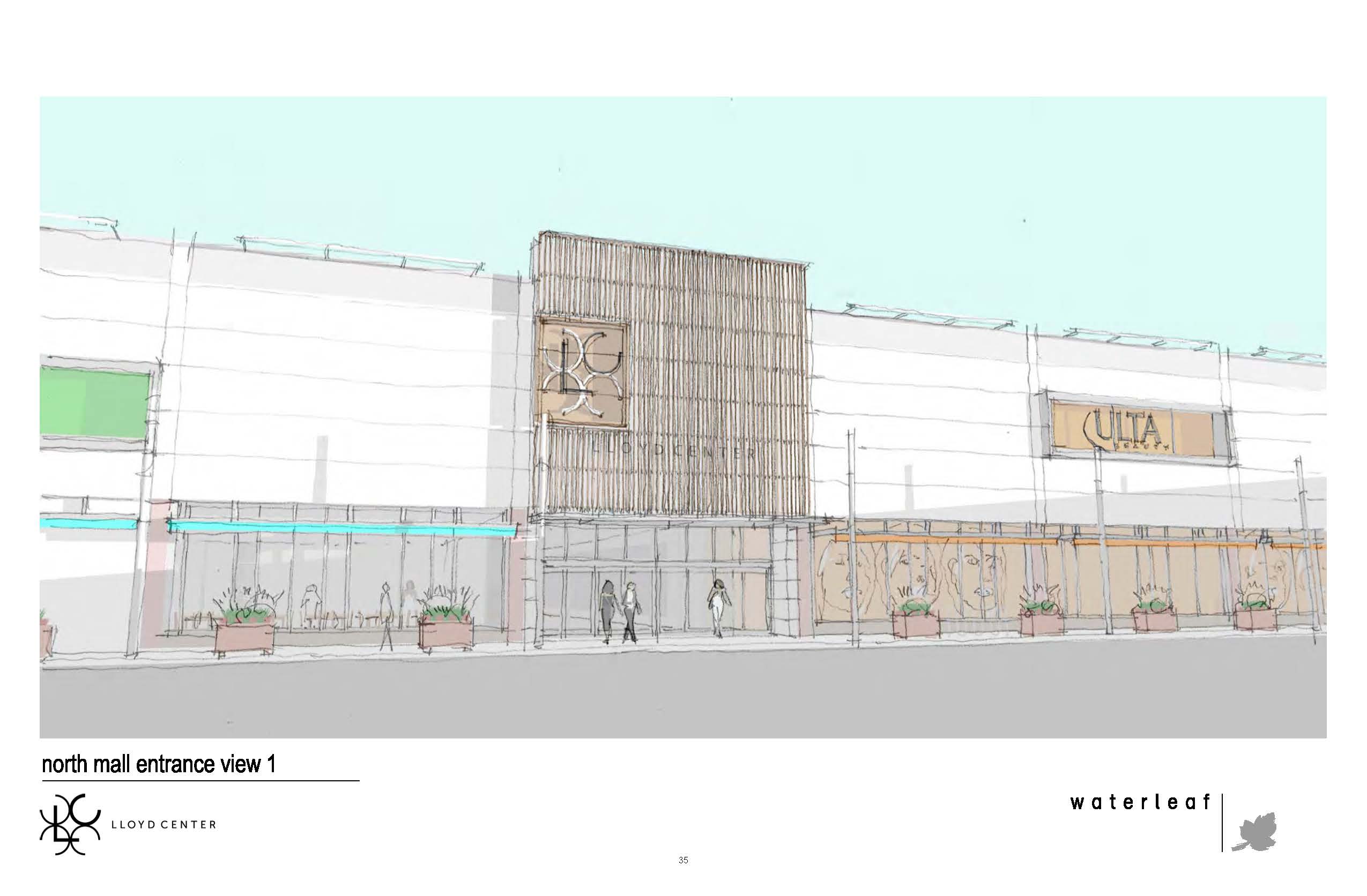 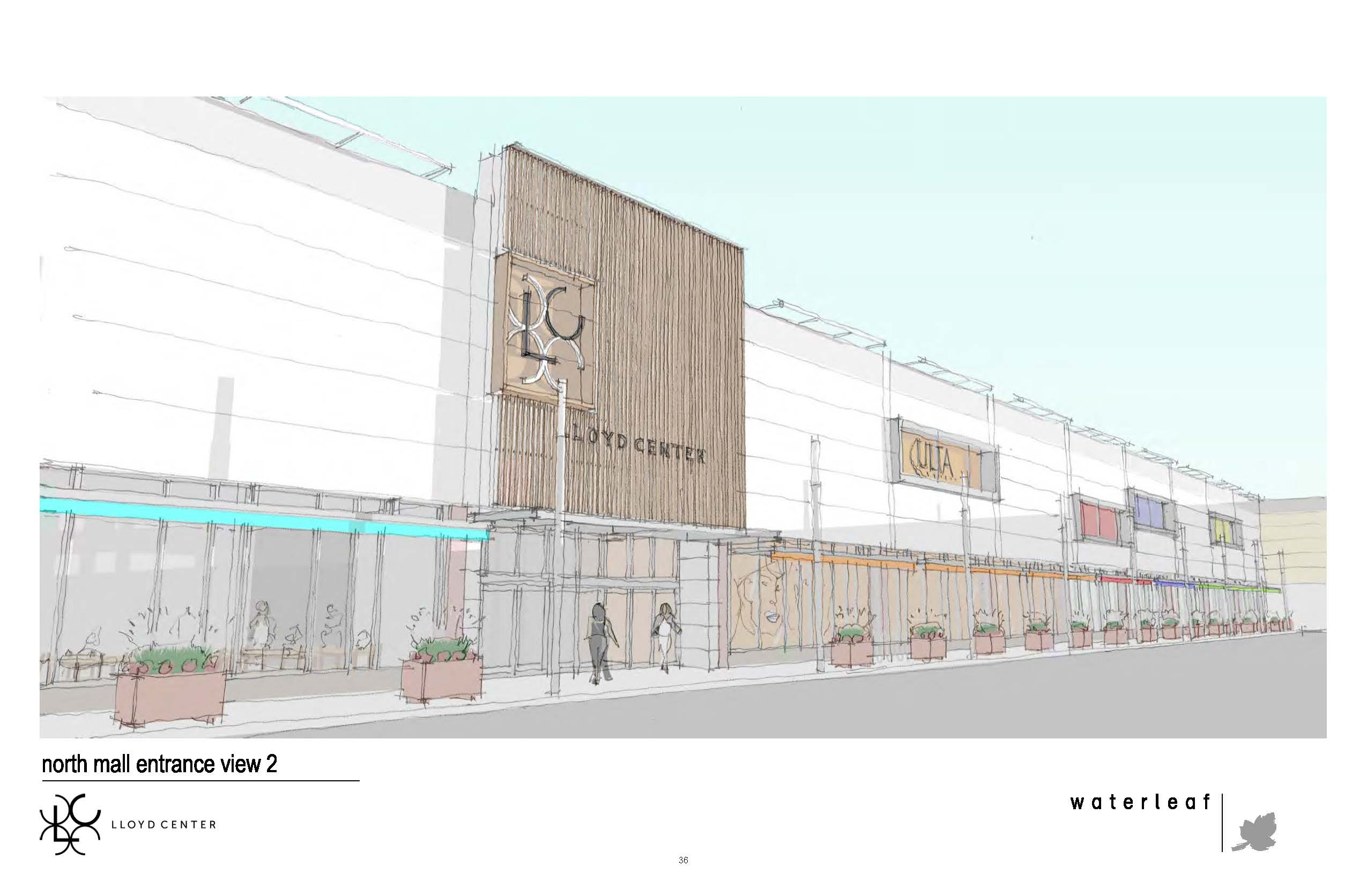 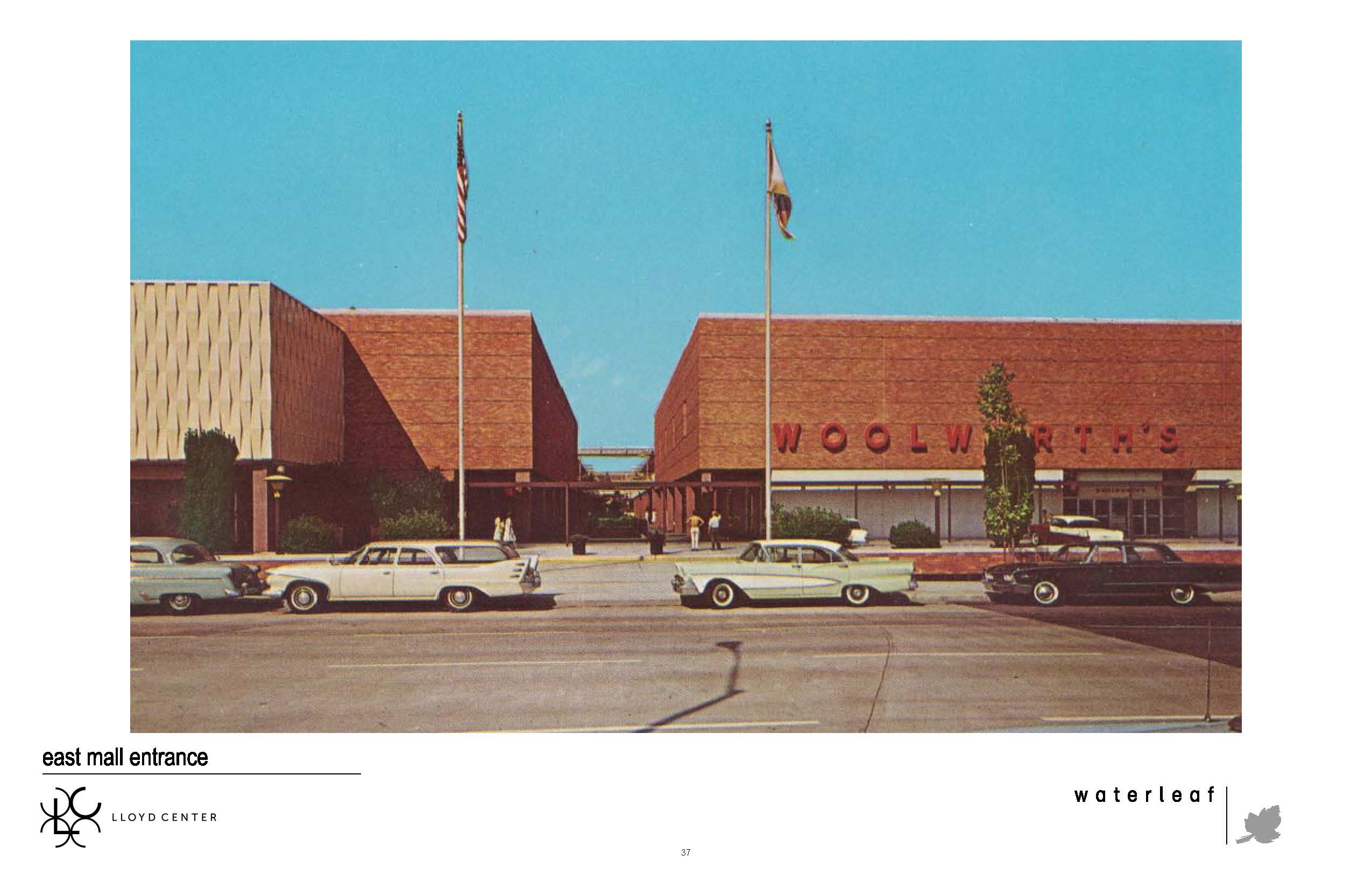 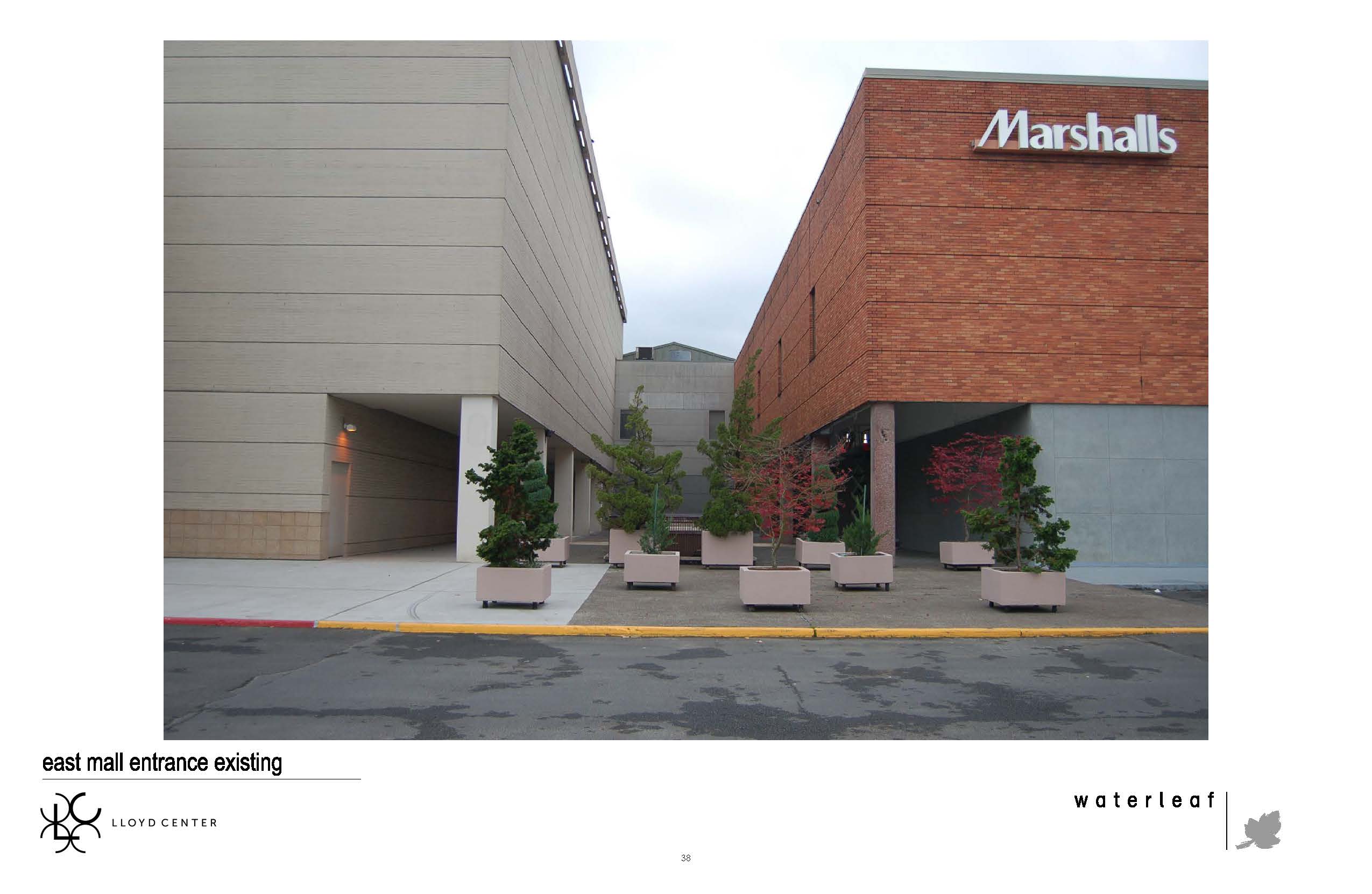 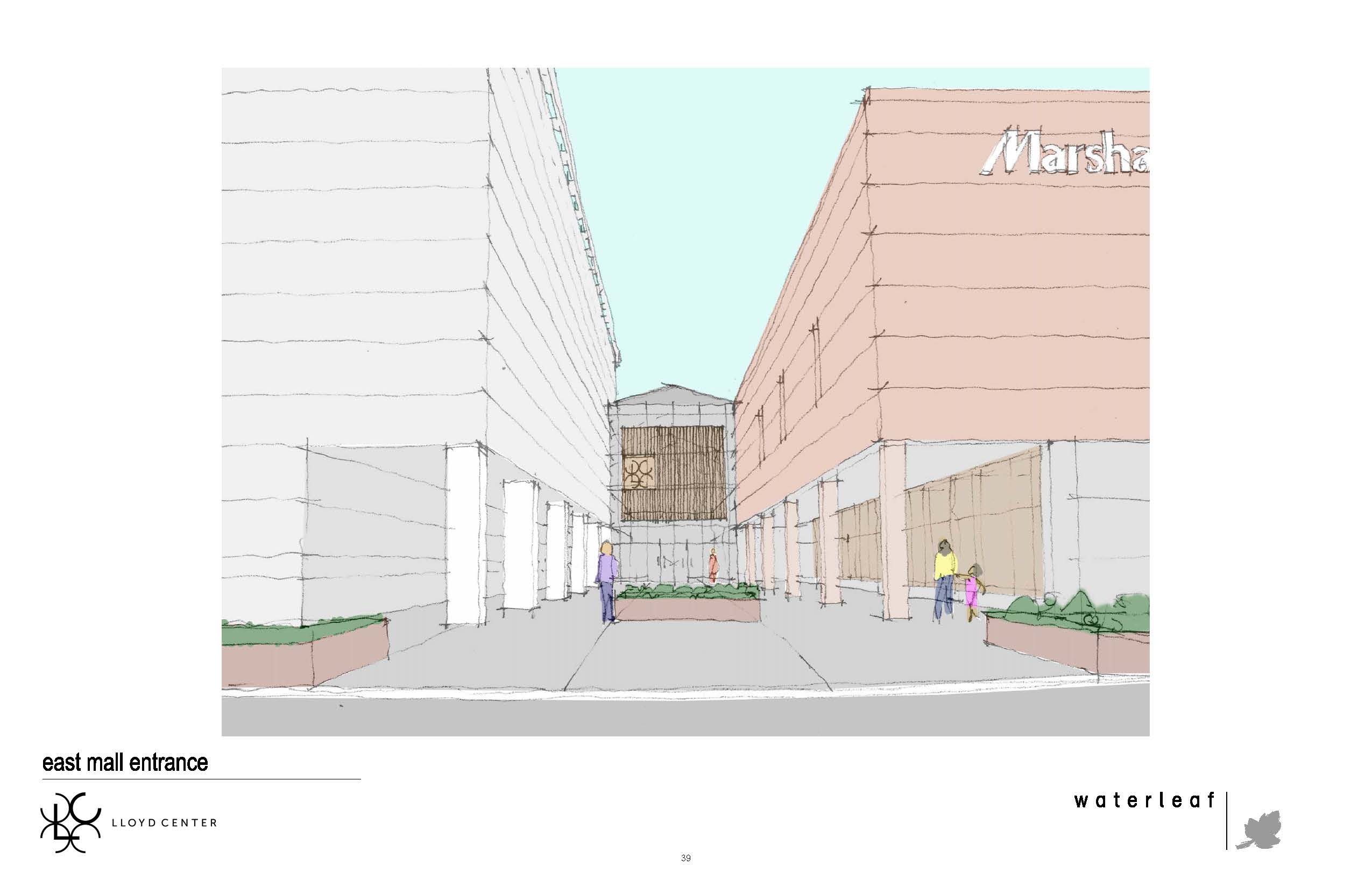 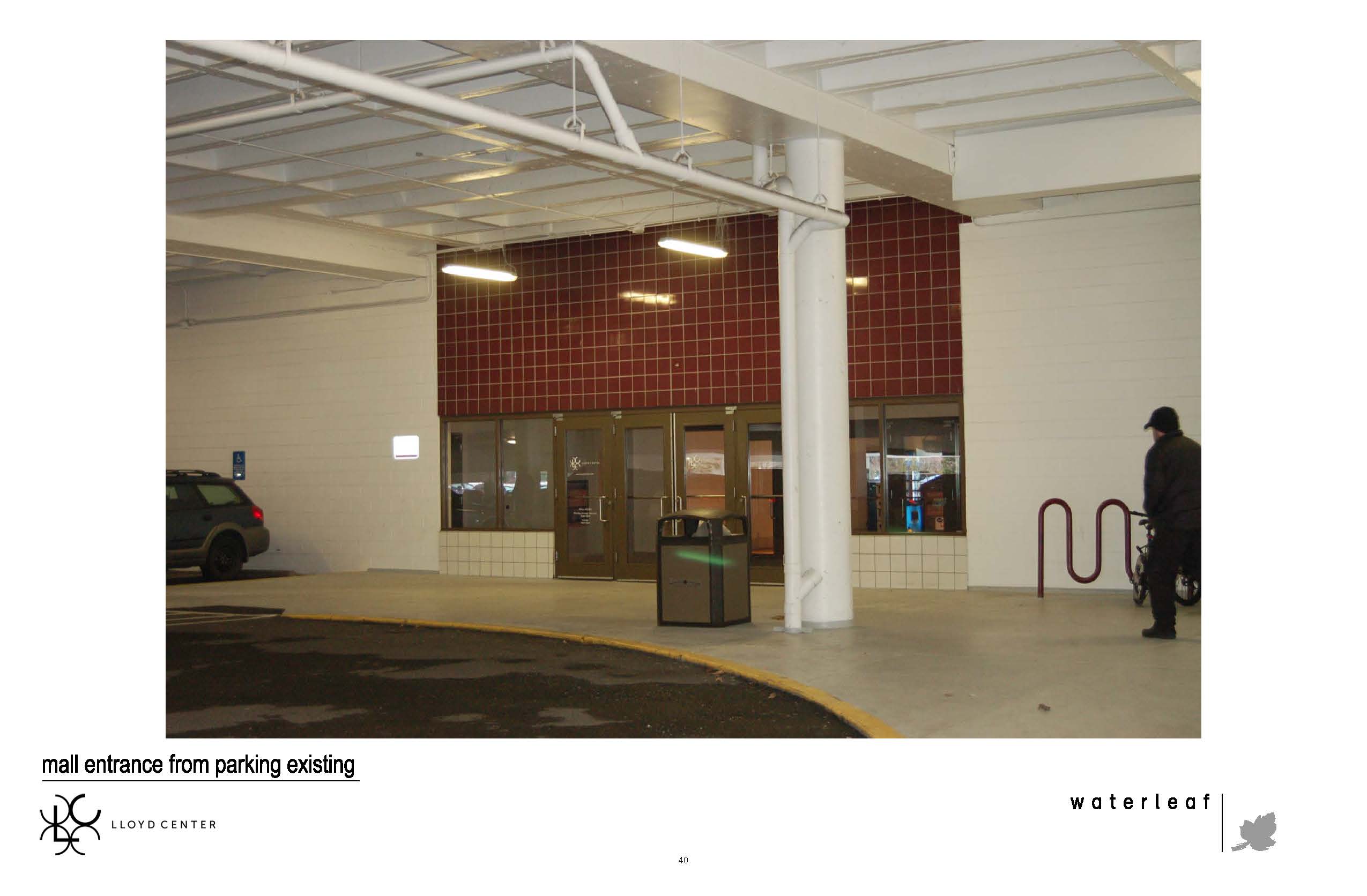 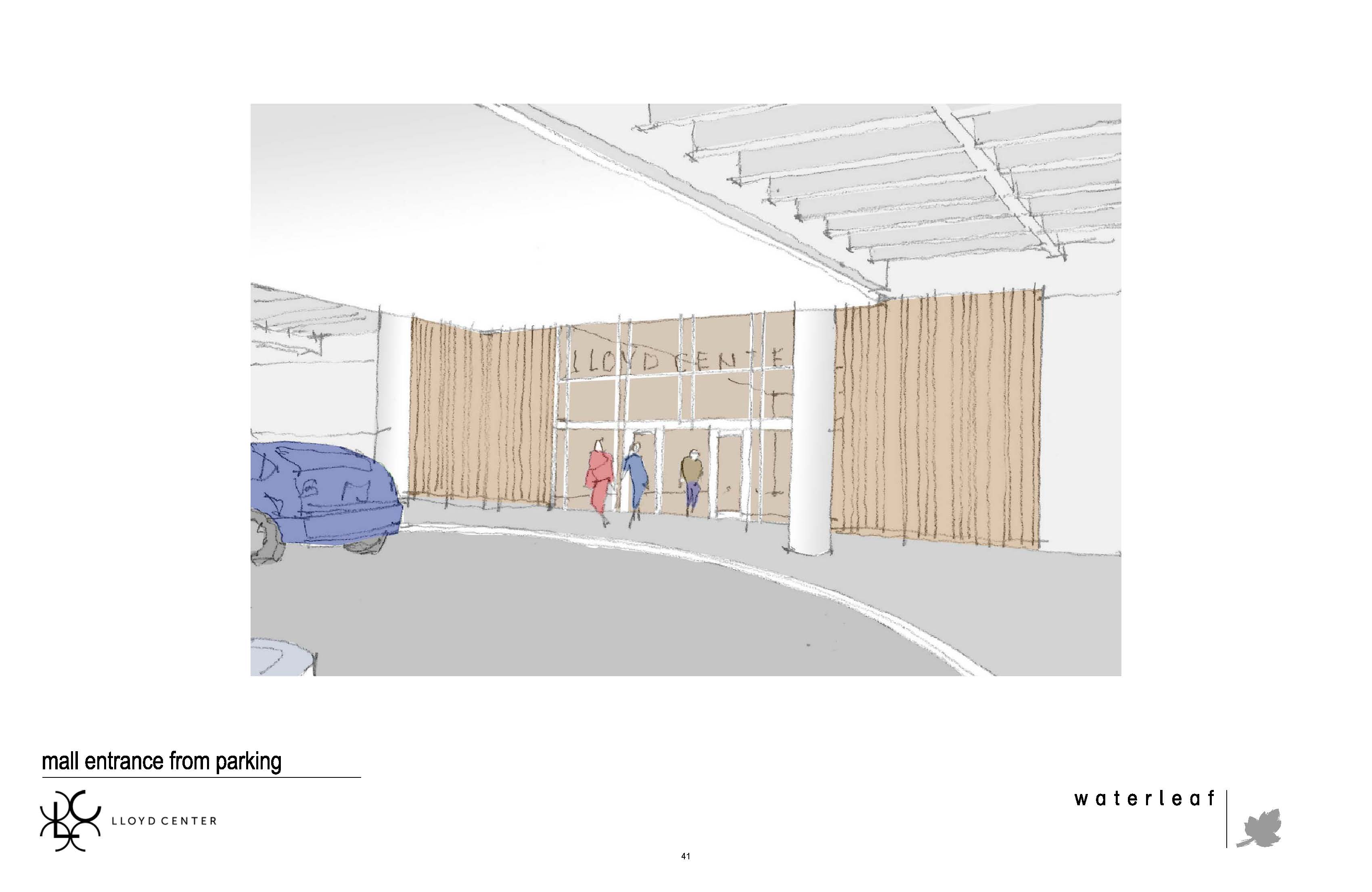 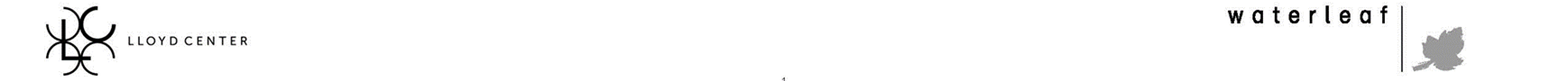 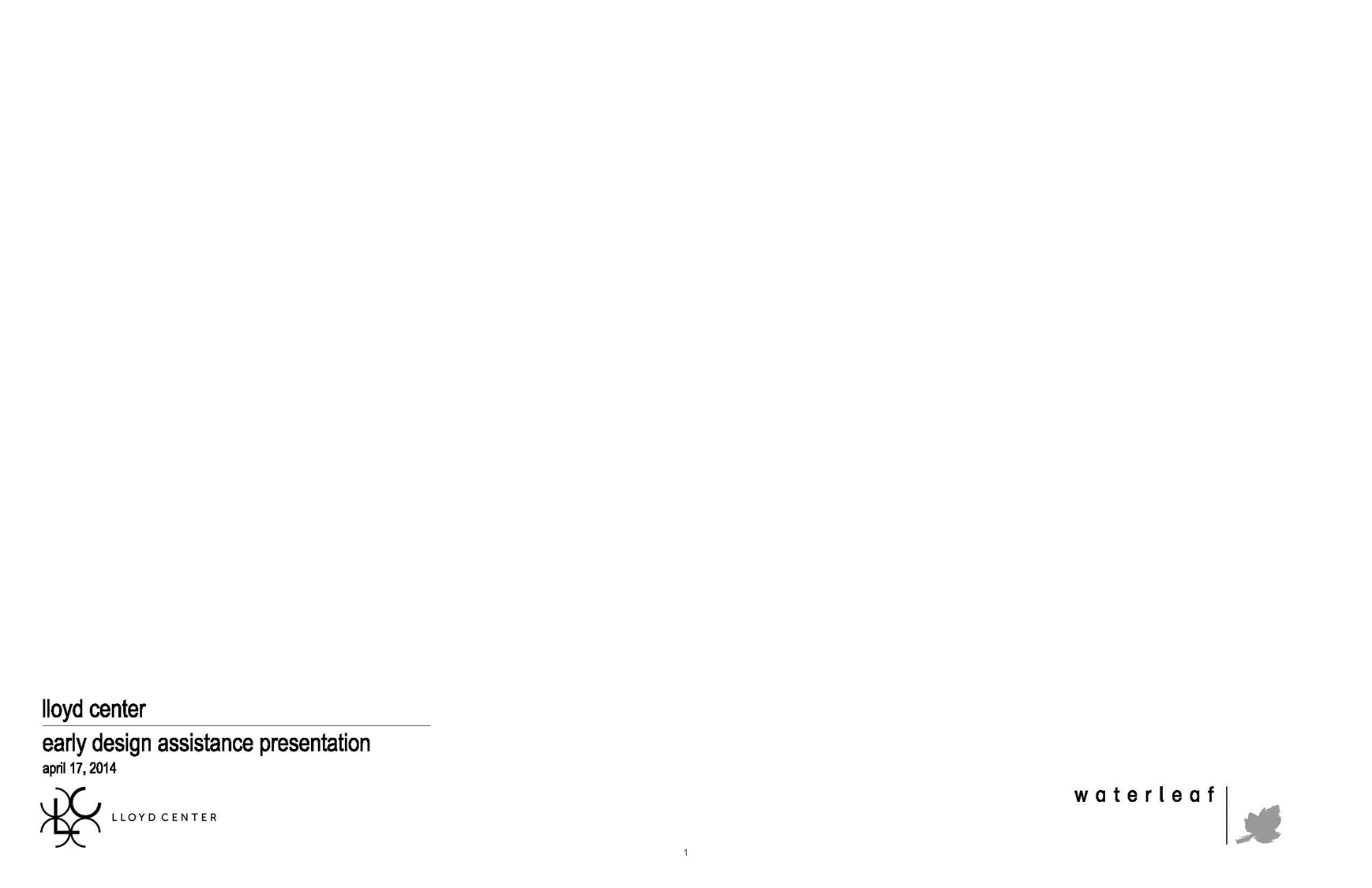